仓库- 主数据
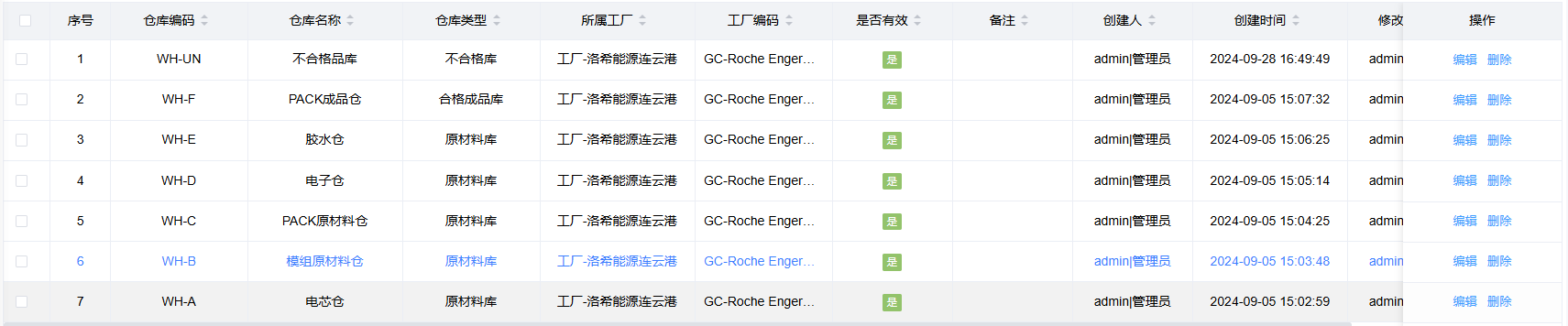 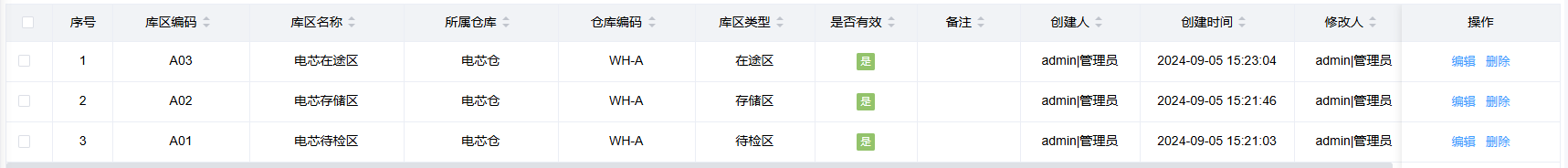 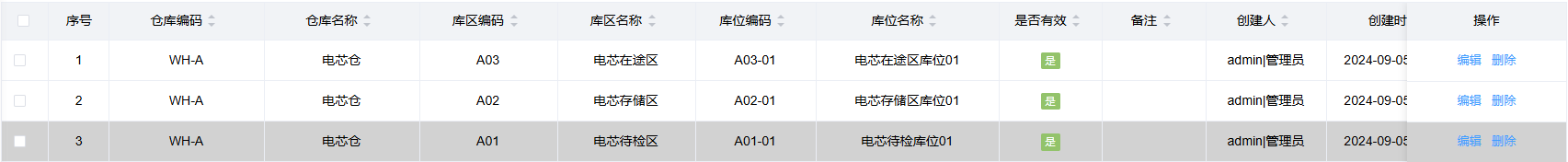 送货单查询-创建-生成箱条码
1.送货单查询-新增
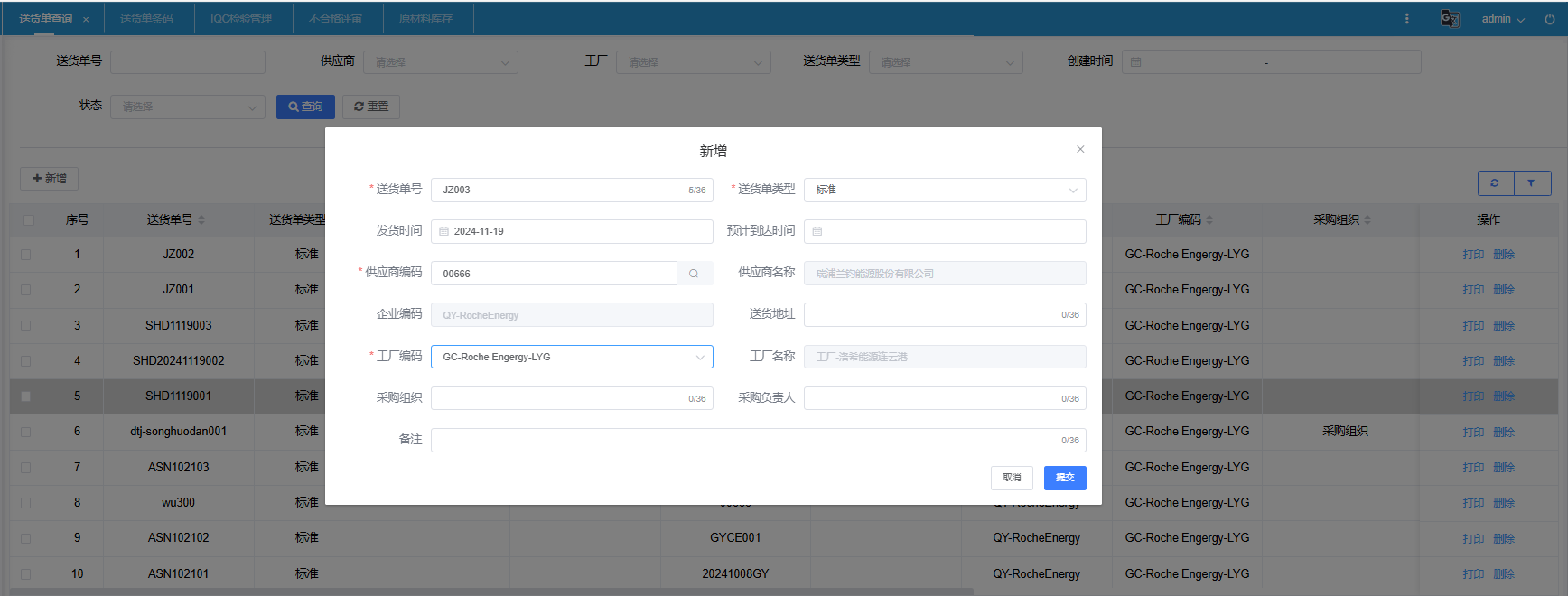 -送货单明细-新增
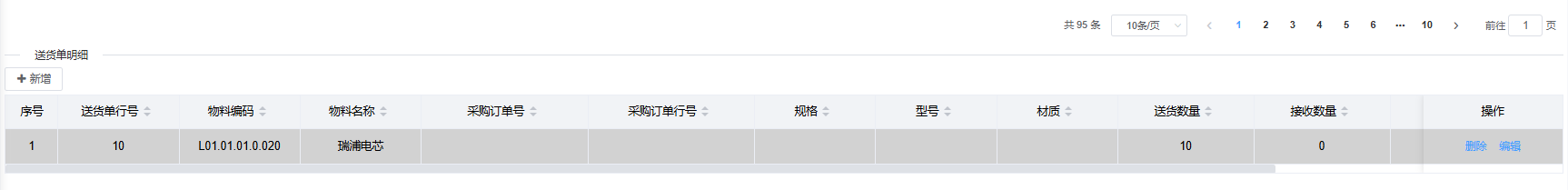 收货入库-采购收货
1.采购收货
2.填写送货、箱条码 – 提交
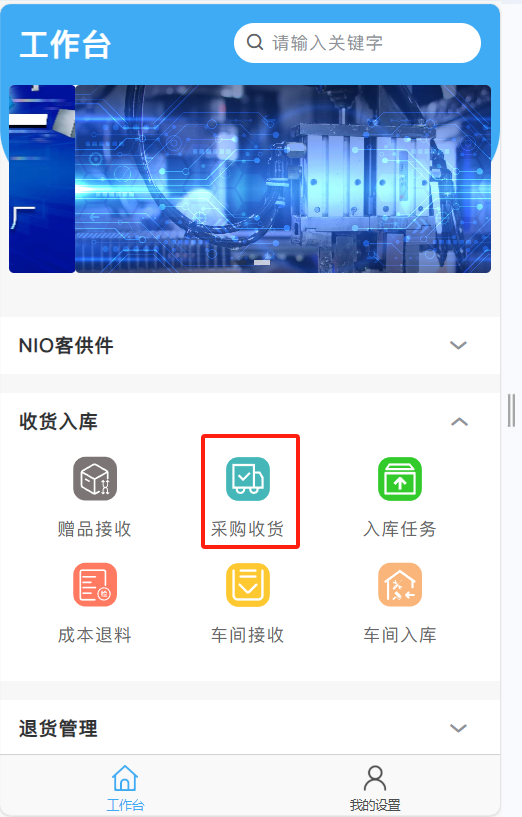 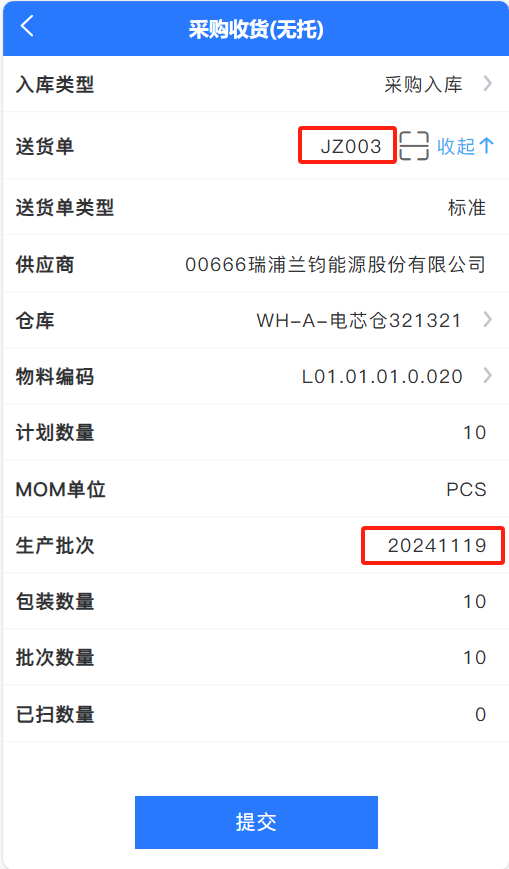 收货入库-送货单条码打印
1.送货单条码-条码生成-自动打印该条码
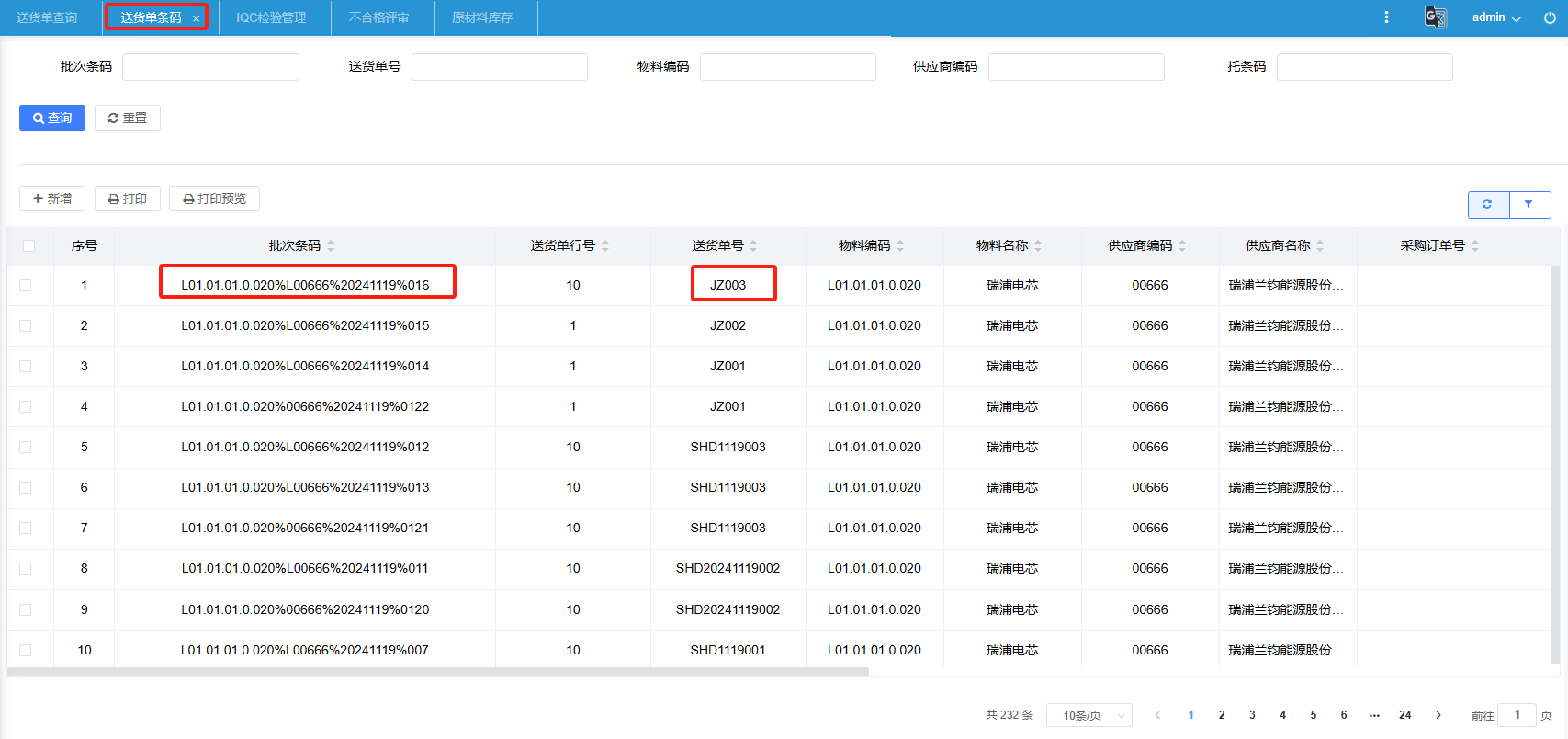 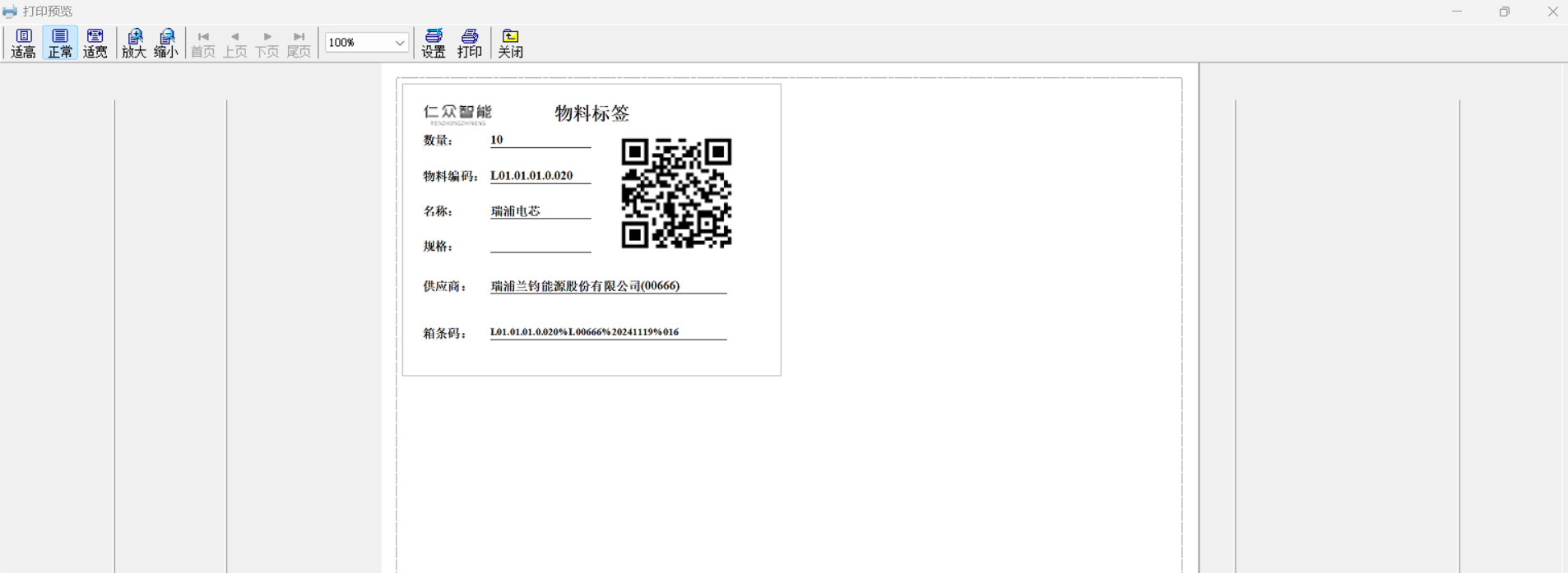 记录IQC检验结果
1.记录IQC检验结果
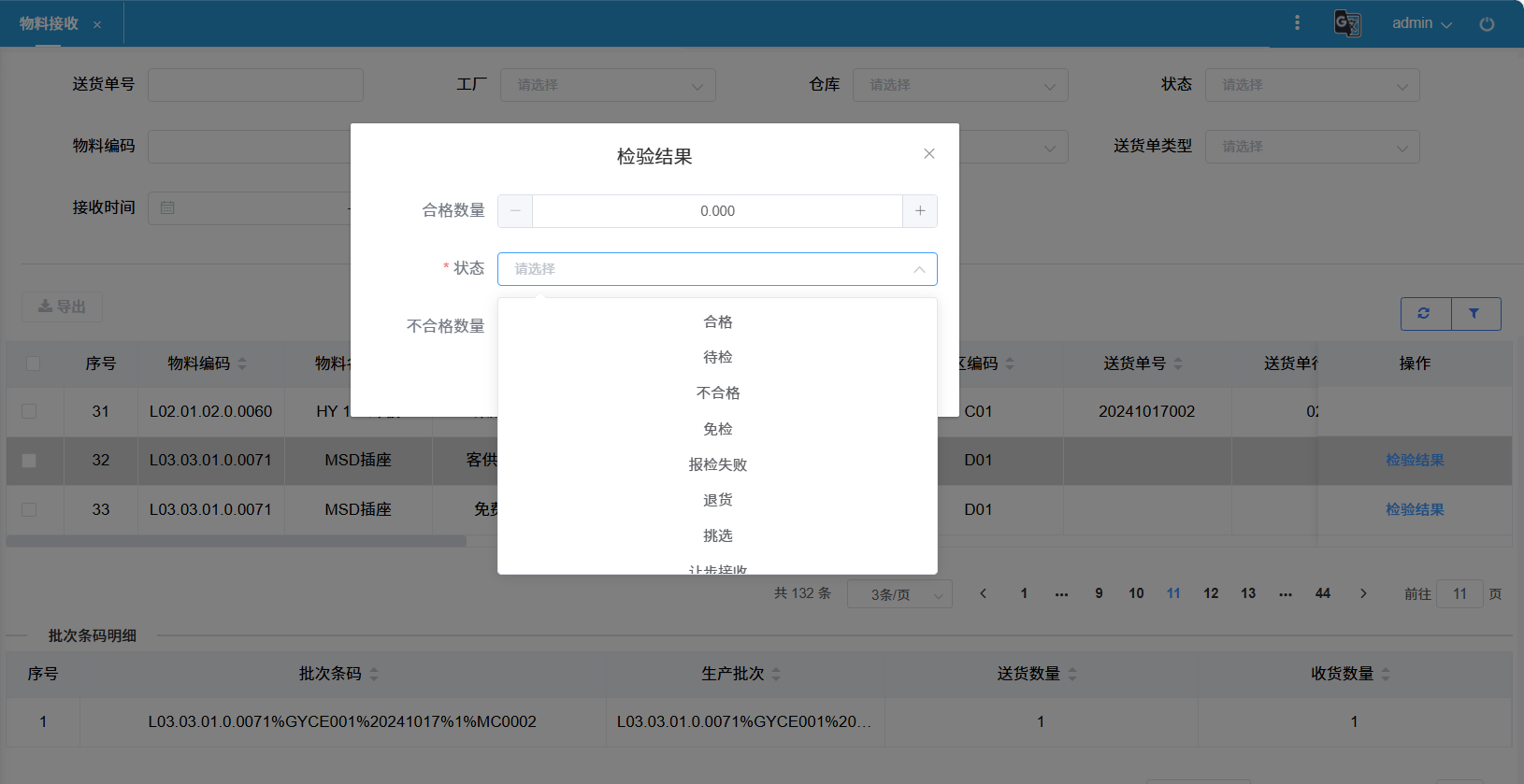 Iqc检验结果 – 检验不合格流程
2.库内管理-拆箱
3.拆箱-拆出不合格的数量
1.不合格-挑选-合格数量/不合格数量-提交
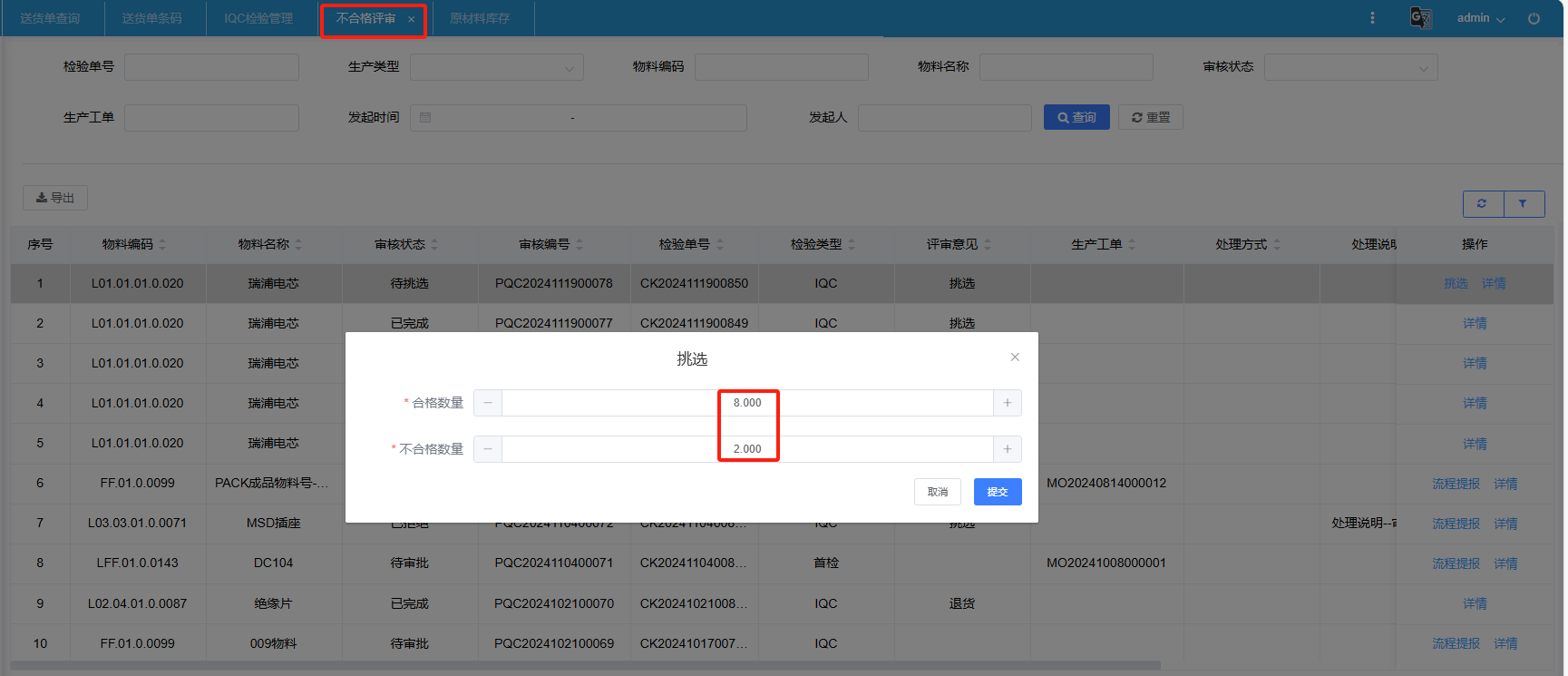 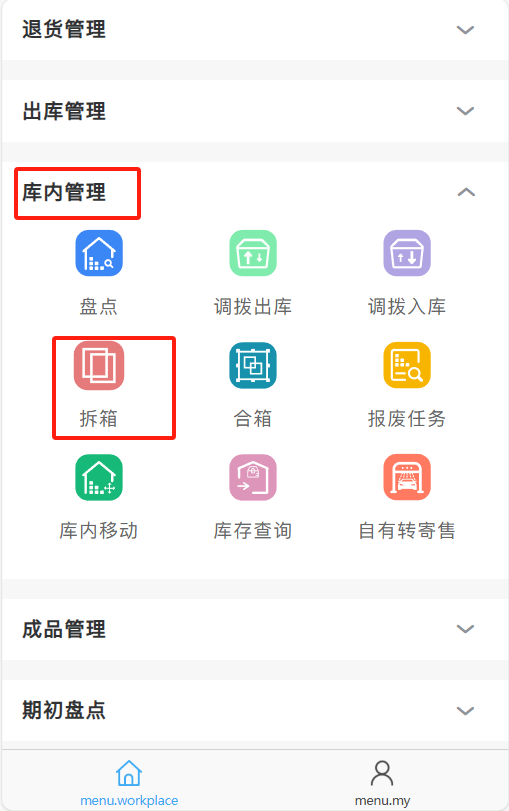 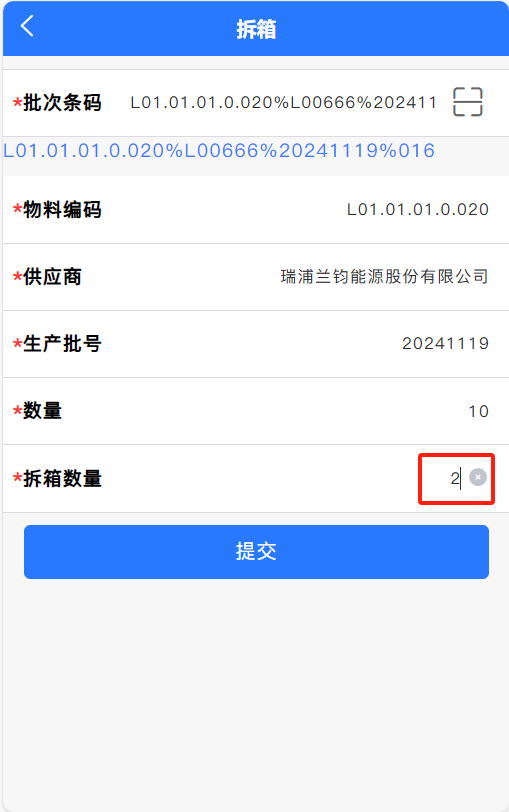 Iqc检验结果 – 检验不合格流程2
2.收货入库-入库任务
3.退货管理，质检退货
1.拆完箱后，查看原材料库存-拆箱条码信息
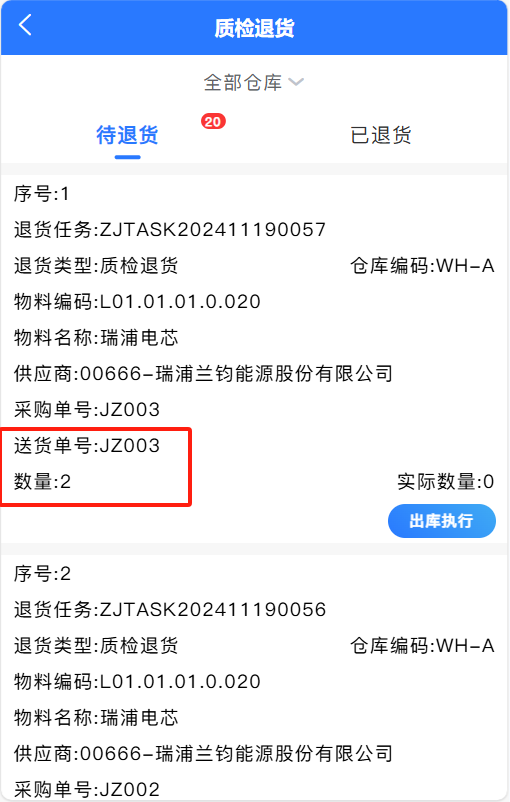 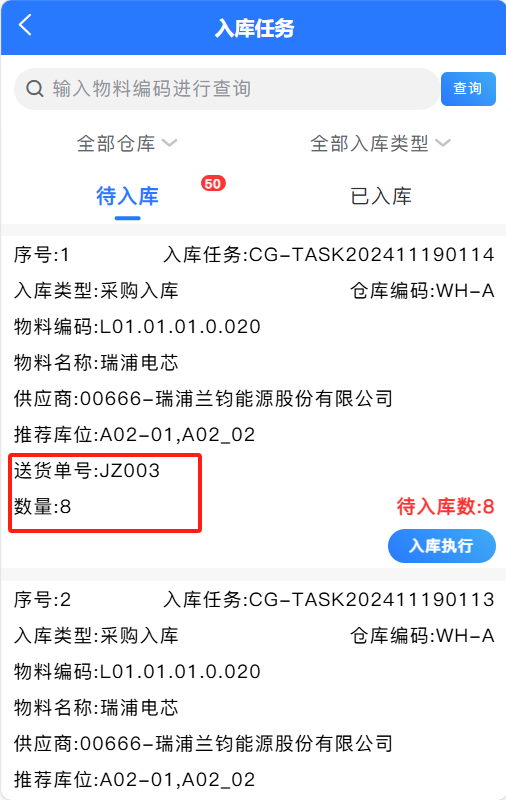 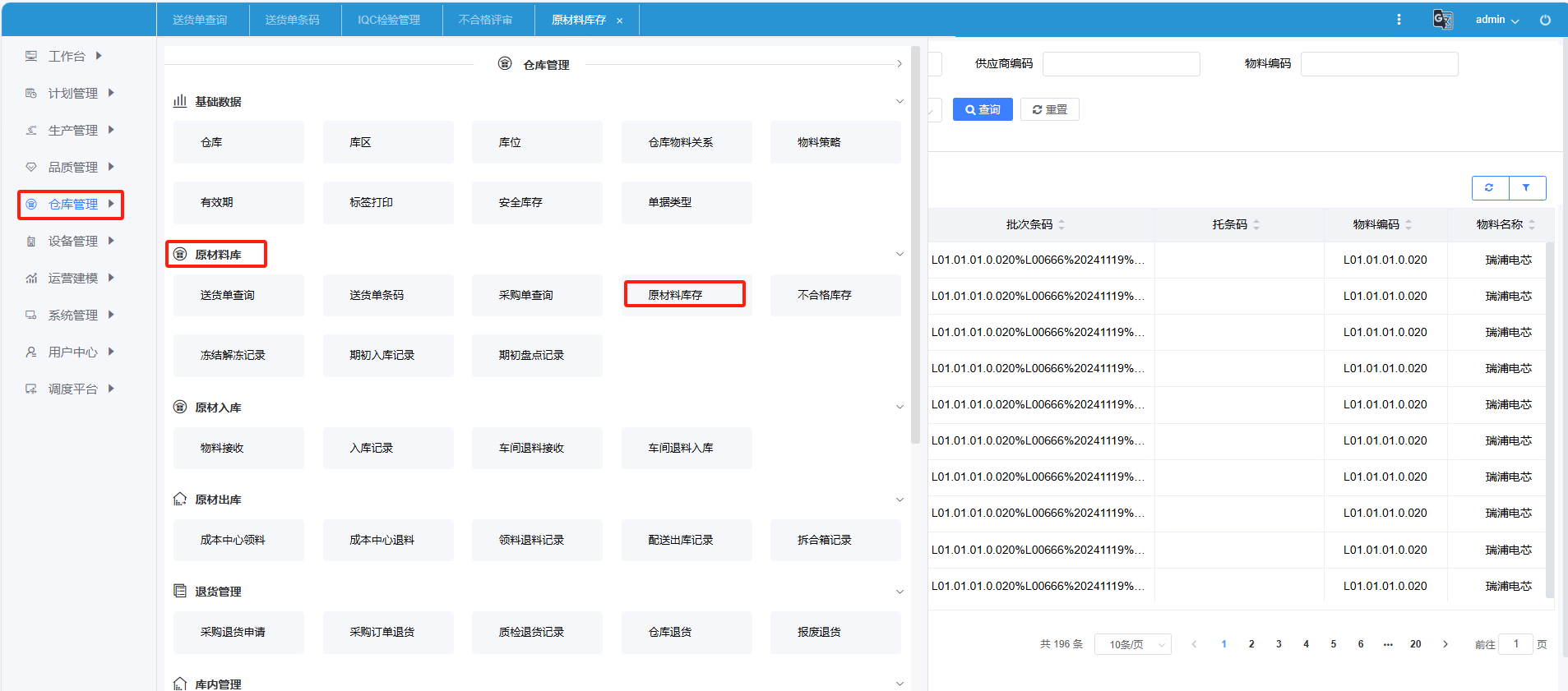 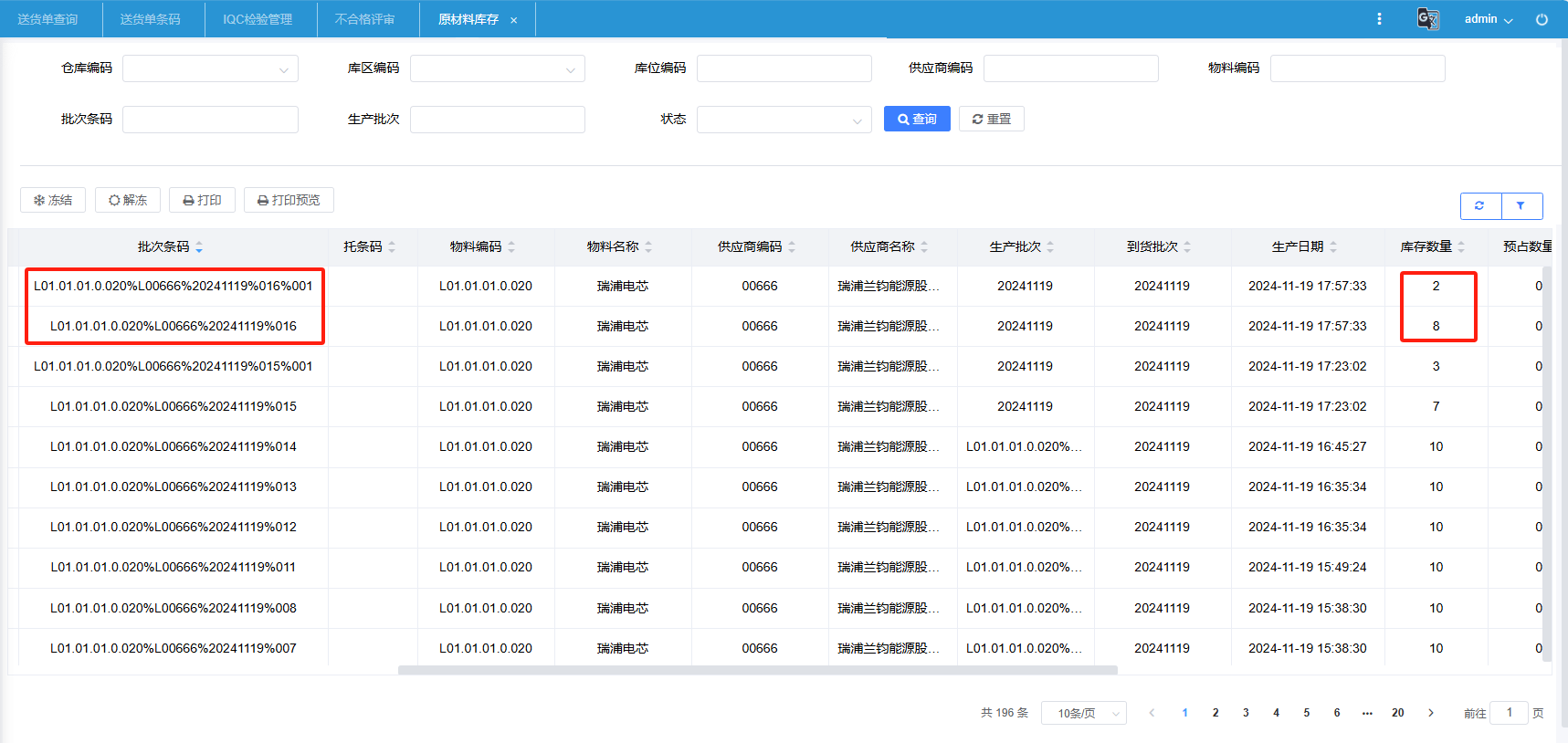 PDA-质检退货
2.质检退货
3.扫描批次条码（拆出来的条码）-退货-提交
1.退货管理
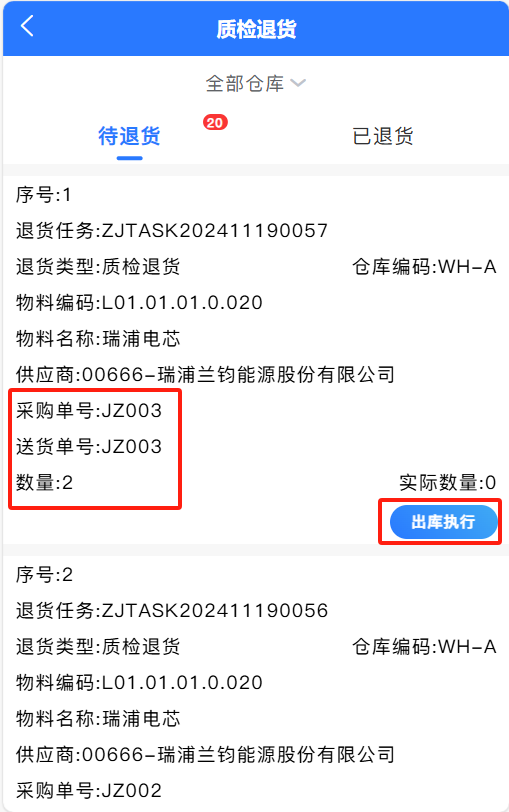 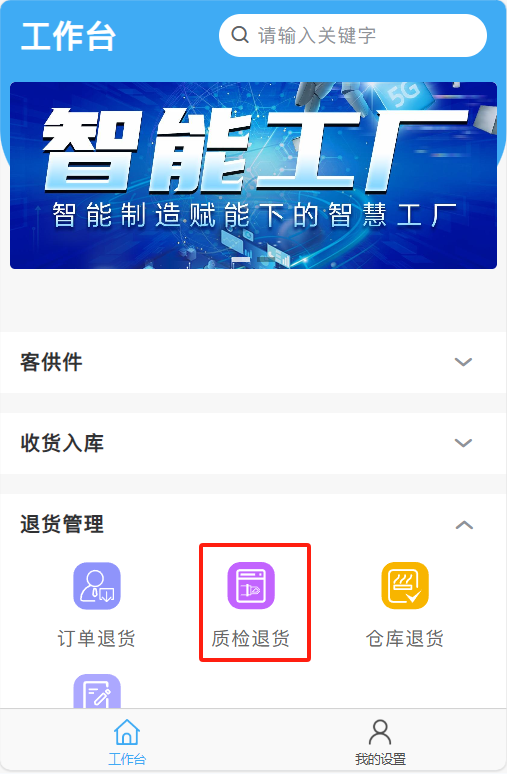 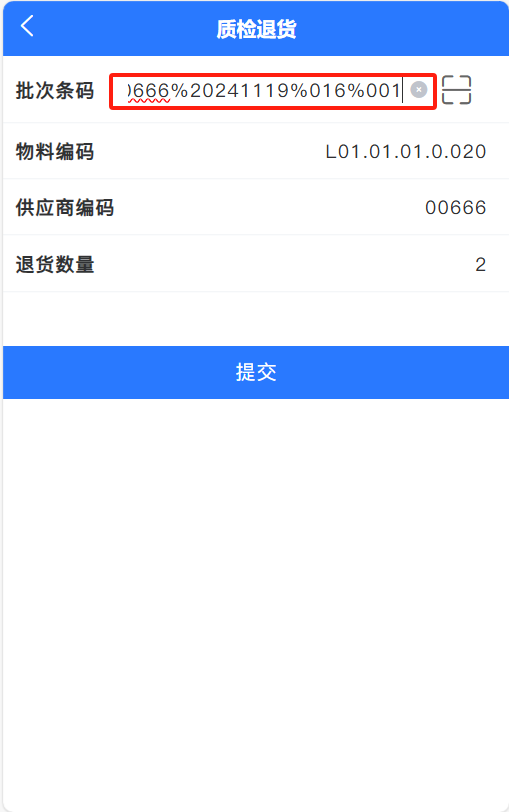 PDA-收货入库-入库任务
2.入库执行
3.入库扫码-填写库位L01.01.01.0.020%L00666%20241119%016
1.收货入库
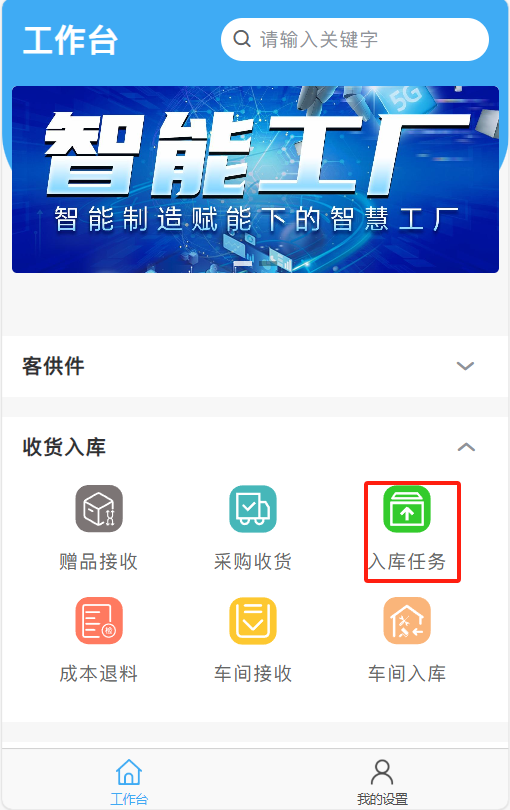 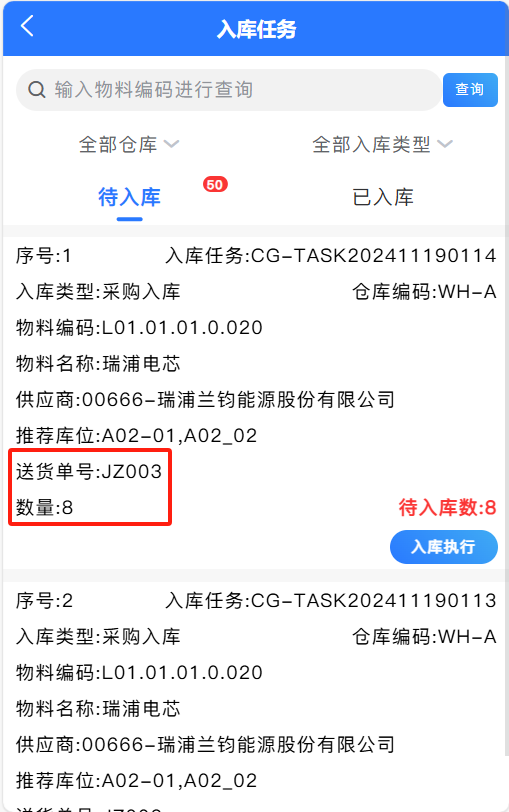 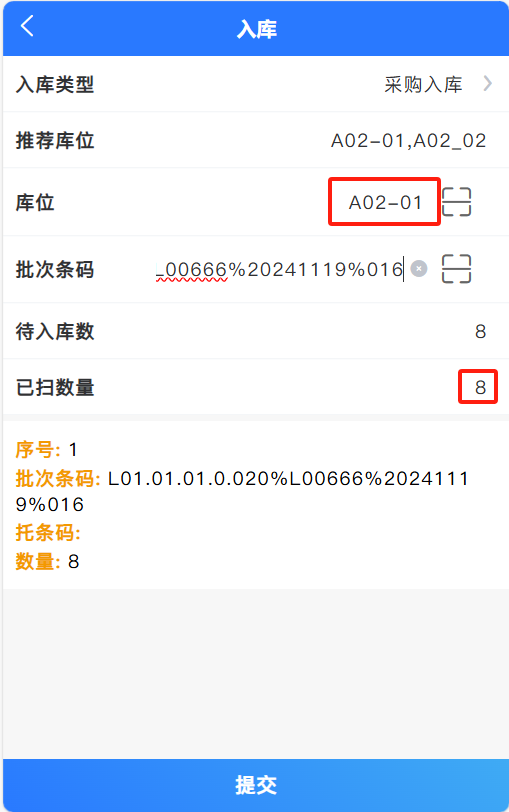 入库成功-原材料库存-查询
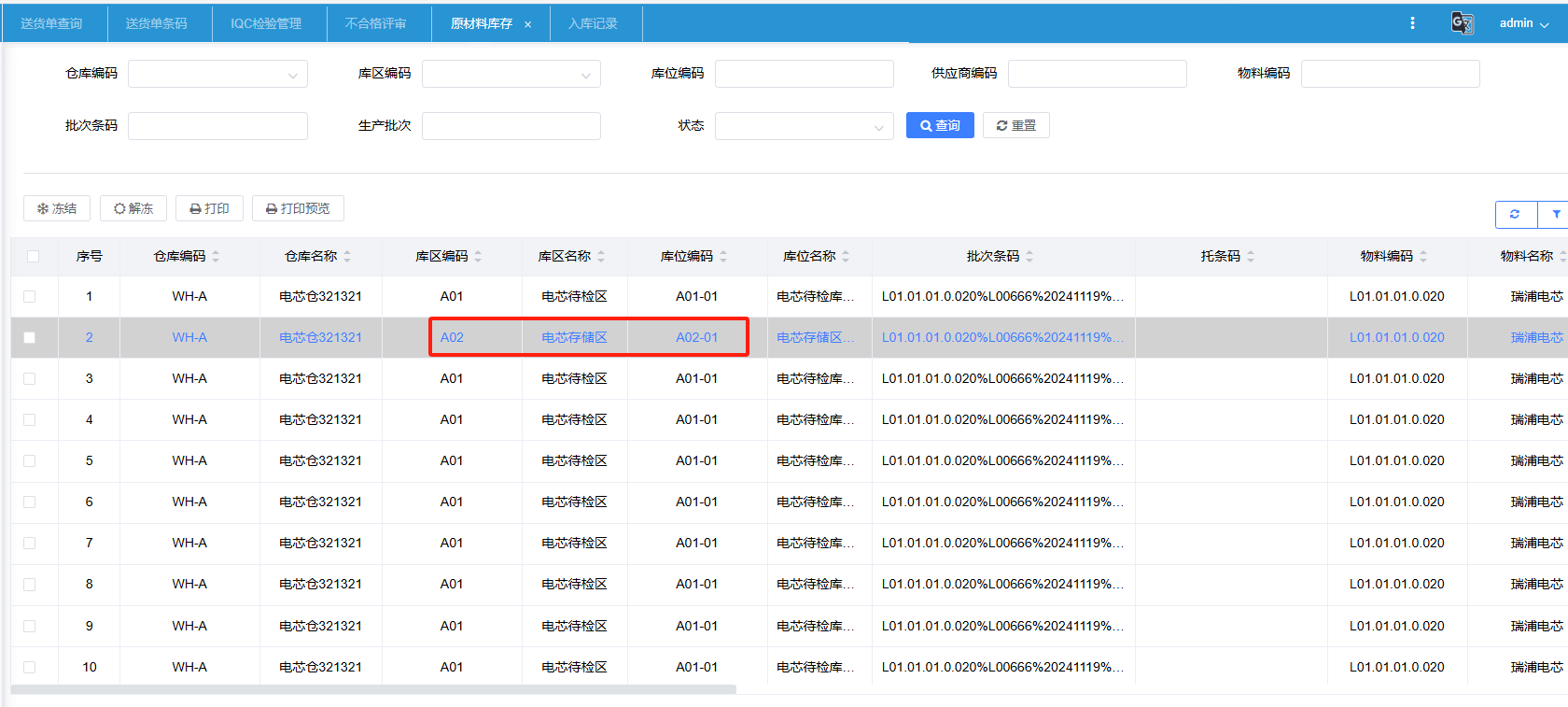 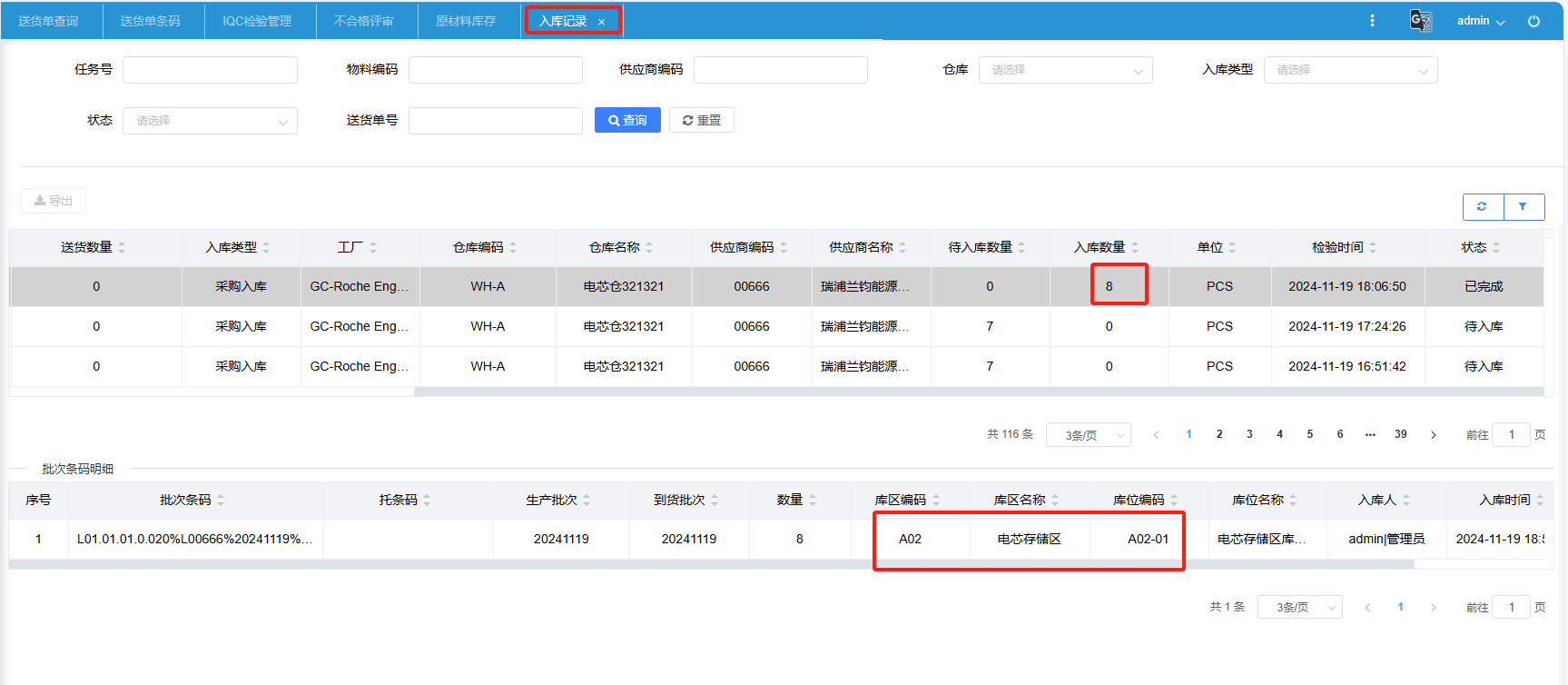 生产管理-生产领料单
1.生产领料单
2.新增
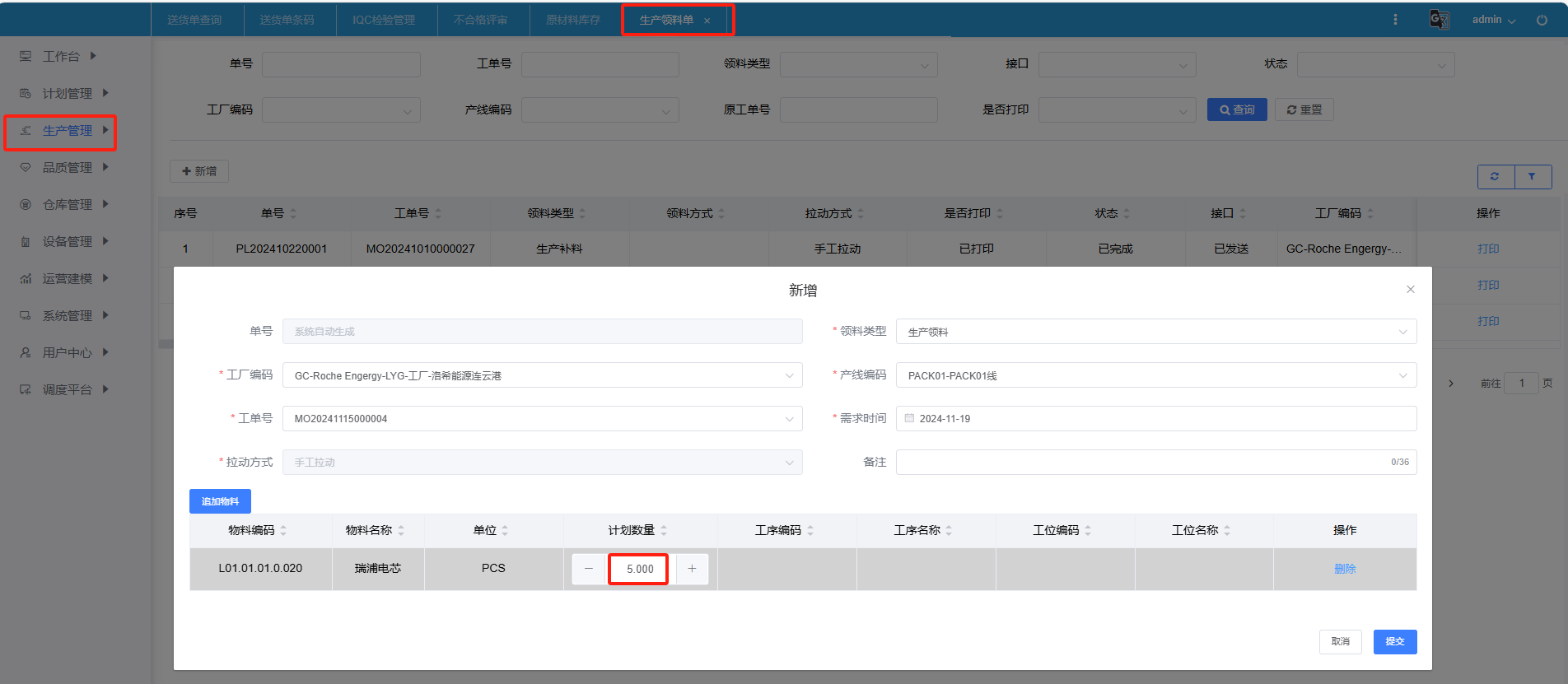 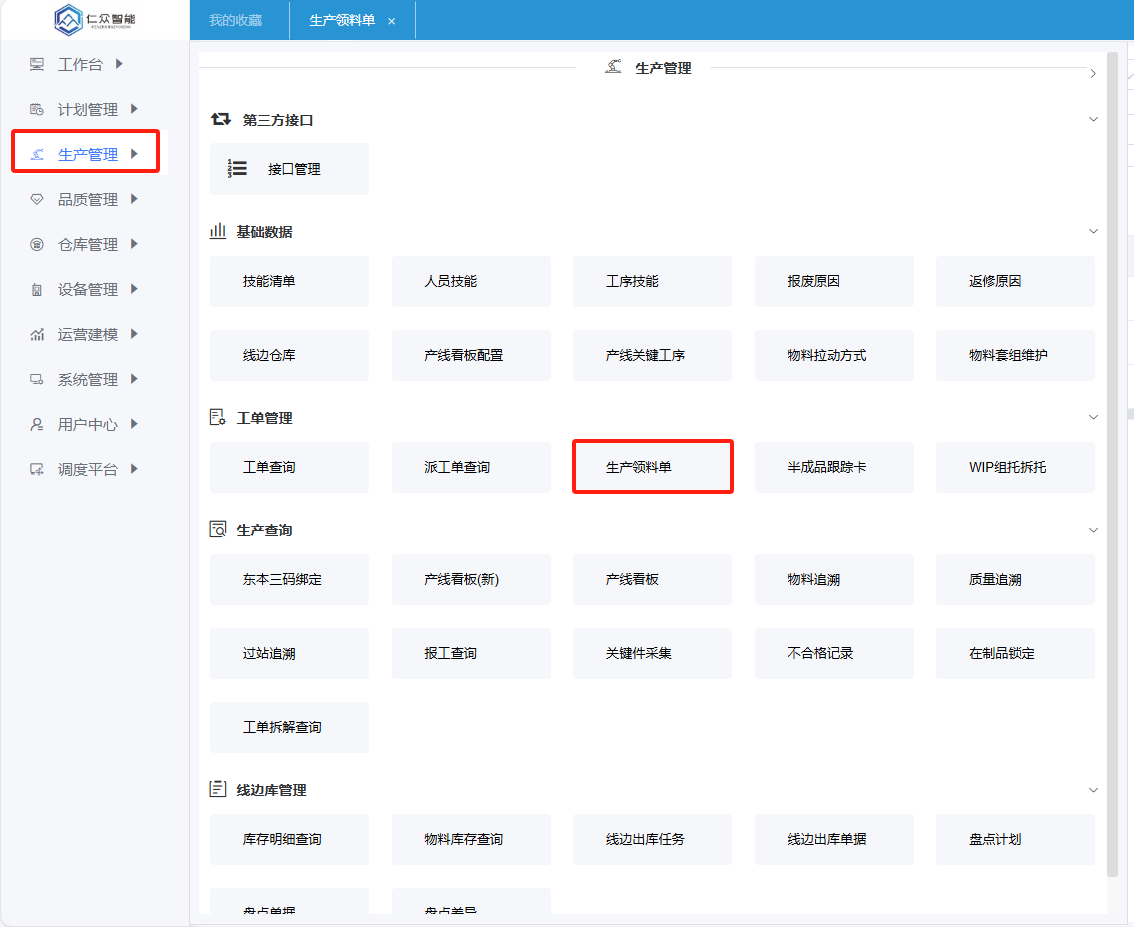 出库任务-配送
1.出库任务
3.批次条码查找库位信息
L01.01.01.0.020%L00666%20241011%006
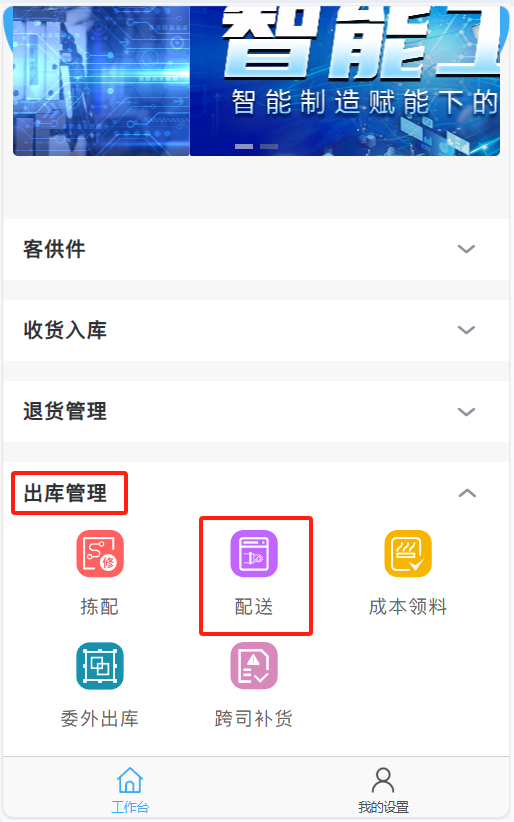 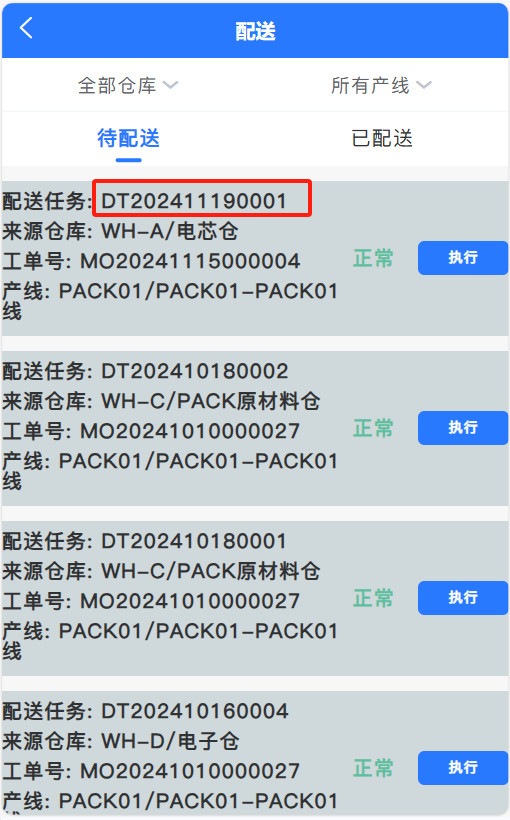 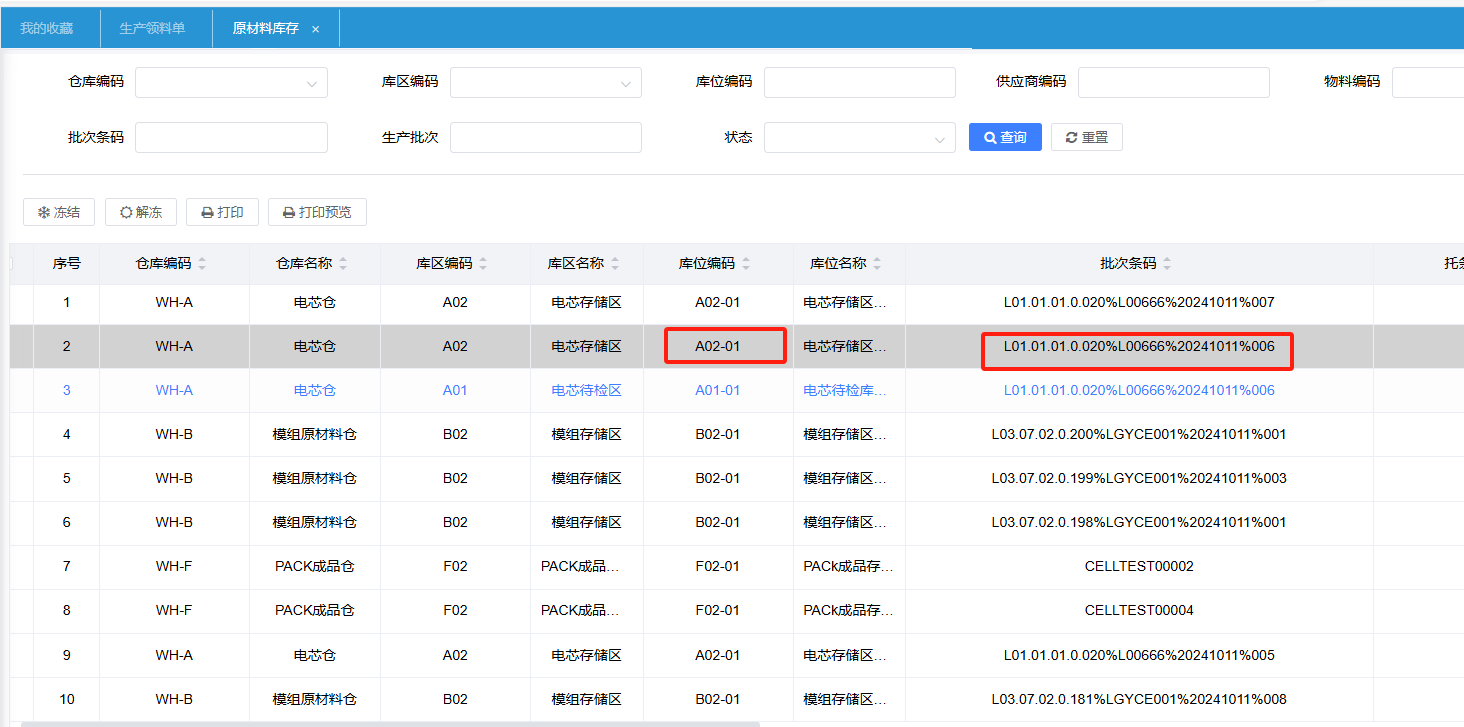 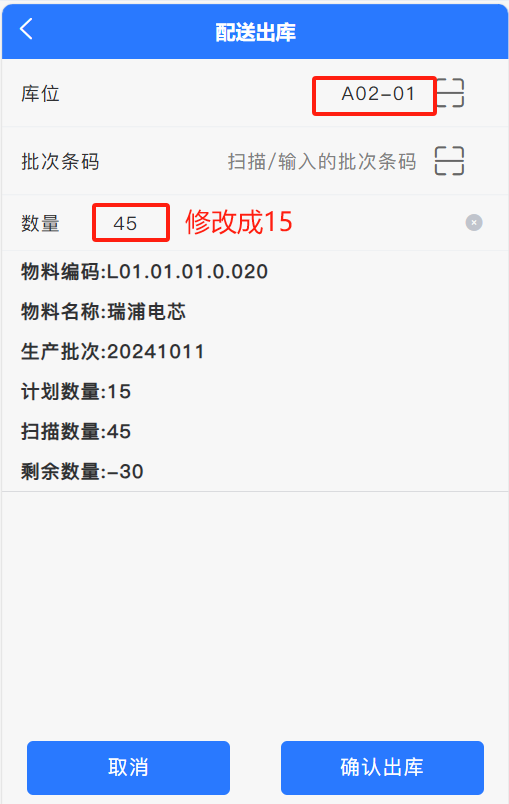 4.填写库位、批次条码、
修改配送数量，调整为
15，点击确认出库
原材料库存
1.仓库管理-原材料库-库存状态 – 批次条码L01.01.01.0.020%L00666%20241011%006
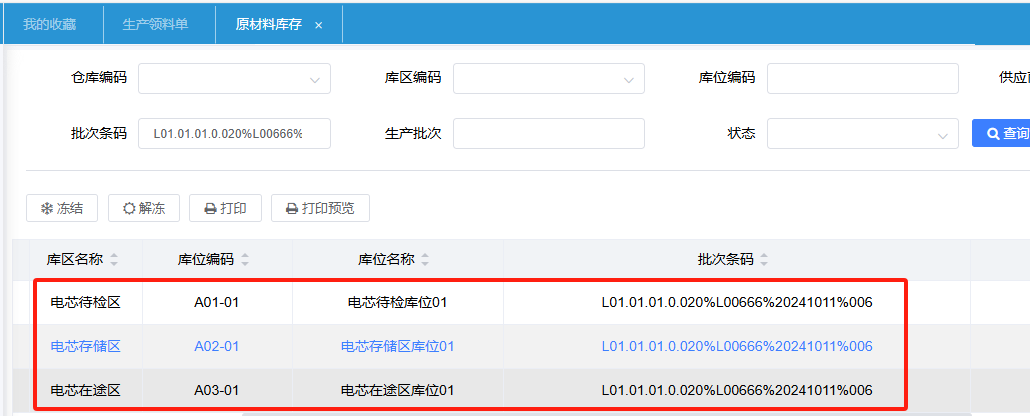 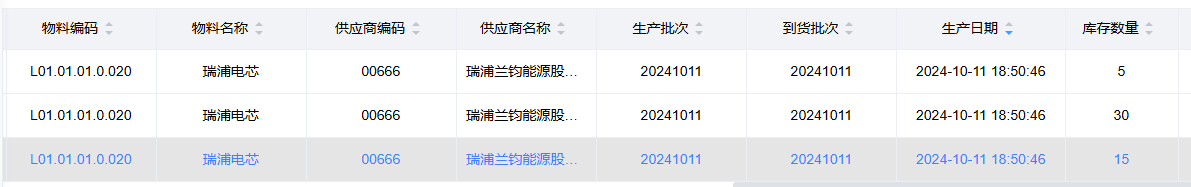 线边收料
1.生产执行-线边收料
2.线边收料
2.线边收料-一键接收，接收完，出货到线边，原材料库存就查不到了，生产管理-线边库管理-库存明细查询
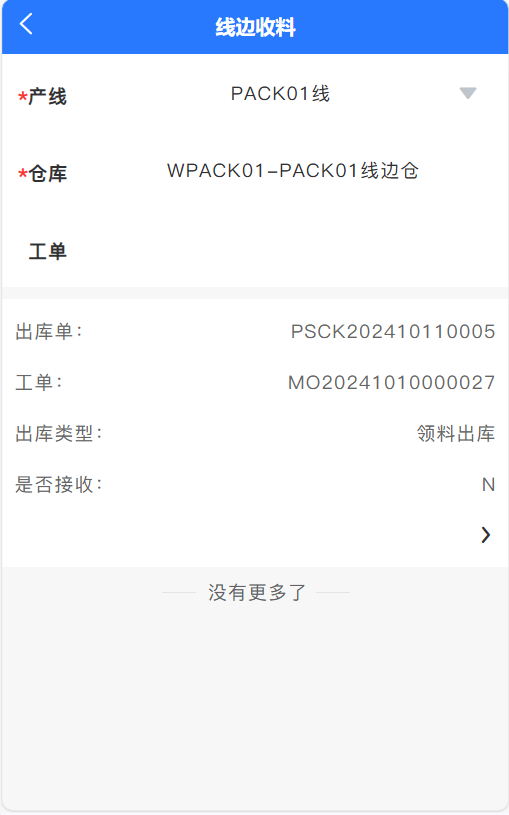 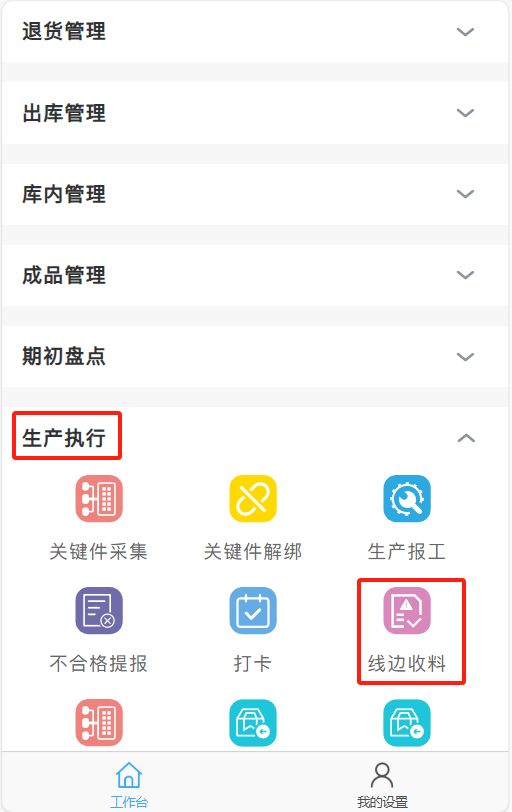 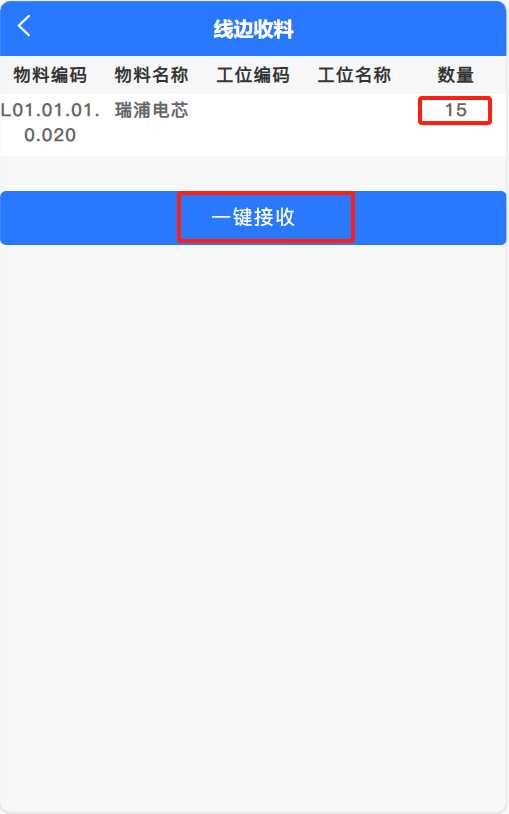 库存明细查询-批次进入线边仓
1.库存明细查询
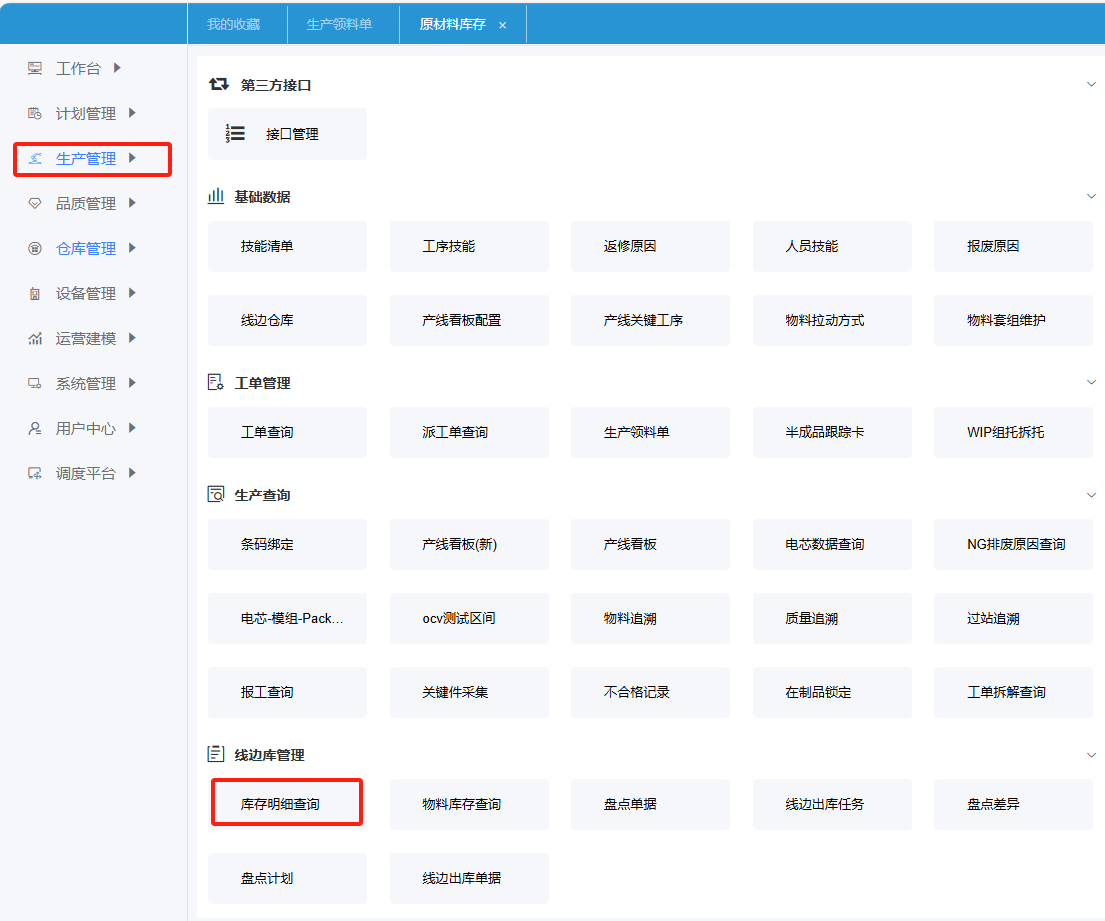 2.库存明细查询-仓库为PACK01线边仓
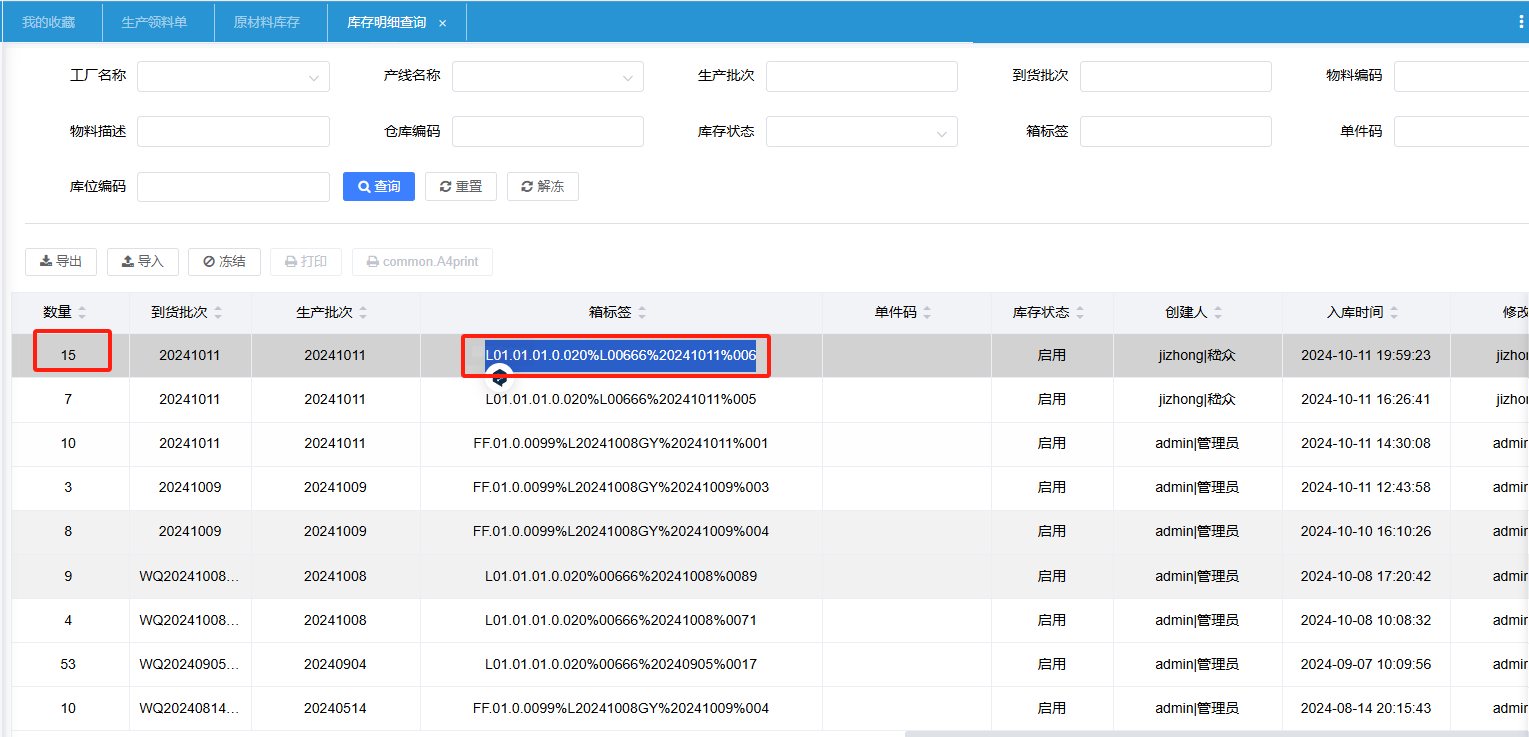 生产退料
2.新增
1.生产管理-线边出库任务
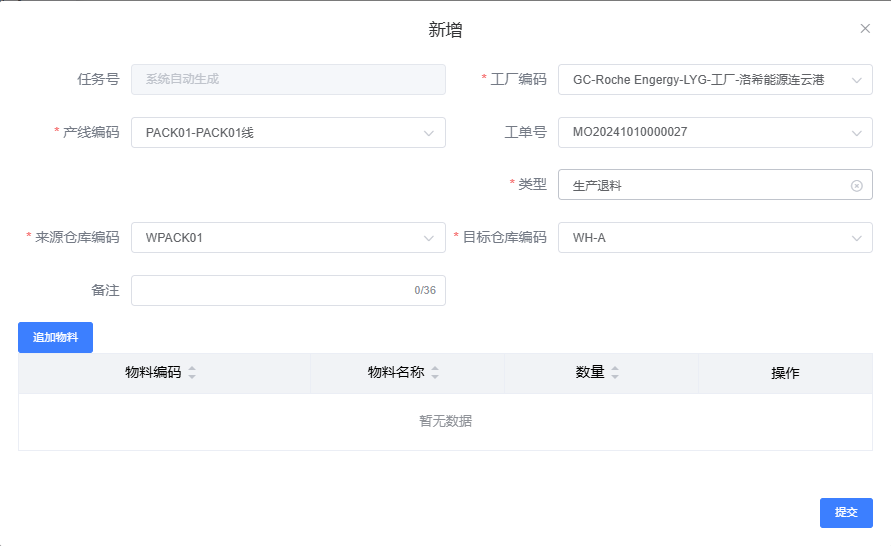 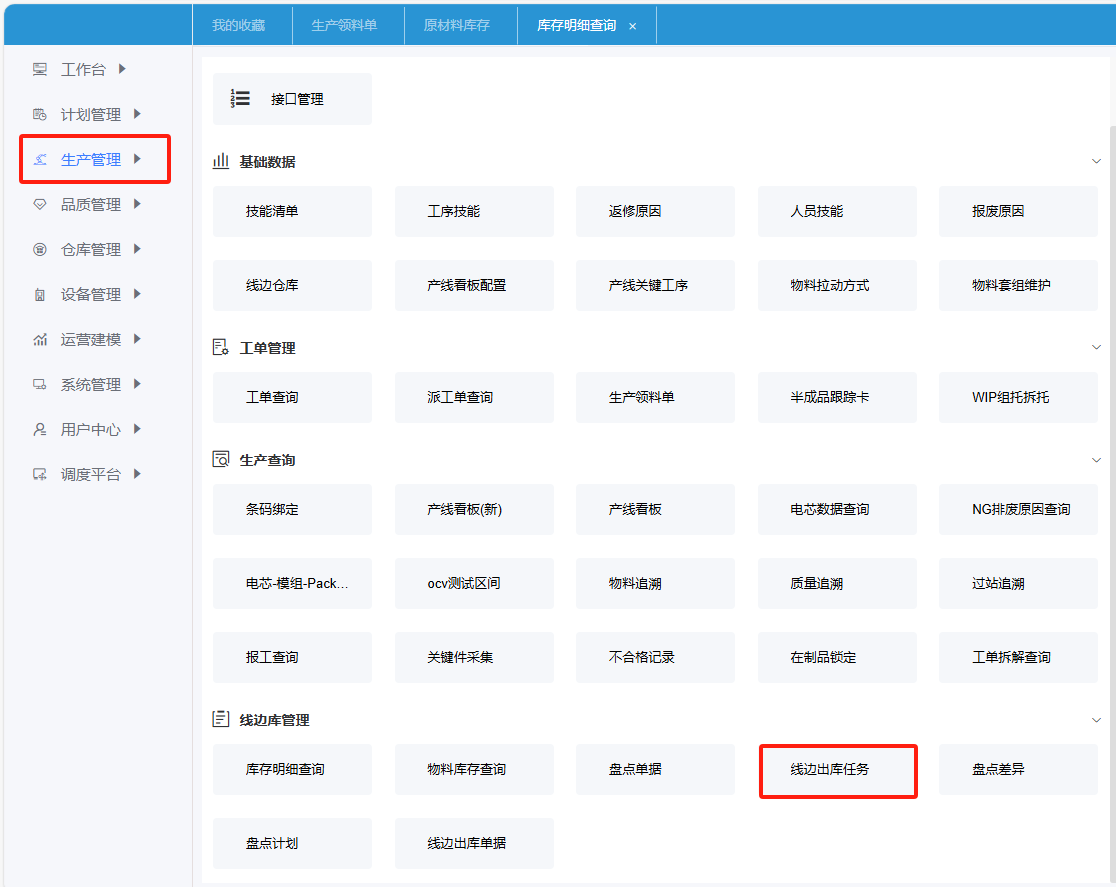 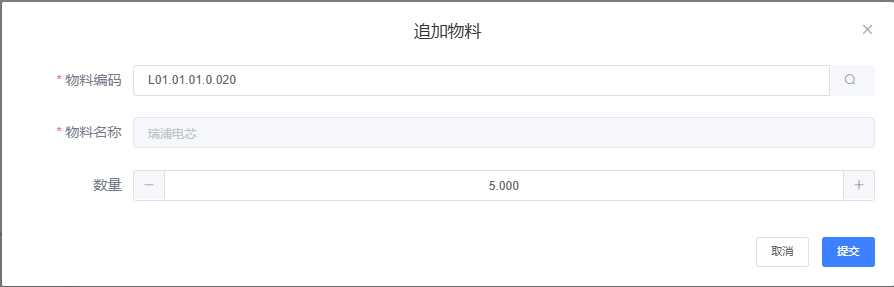 生产执行-生产退料
1.生产领料单
2.生产退料
3.生产退料 输入条码与修改退料数量，提交L01.01.01.0.020%L00666%20241011%006
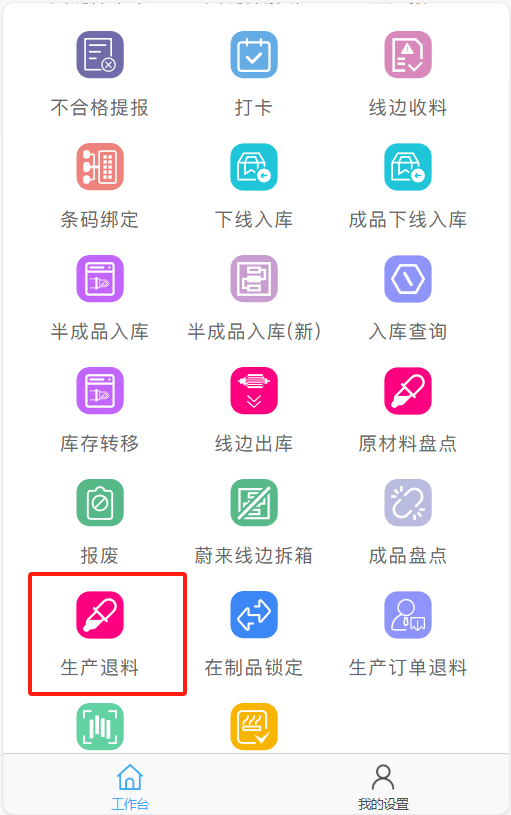 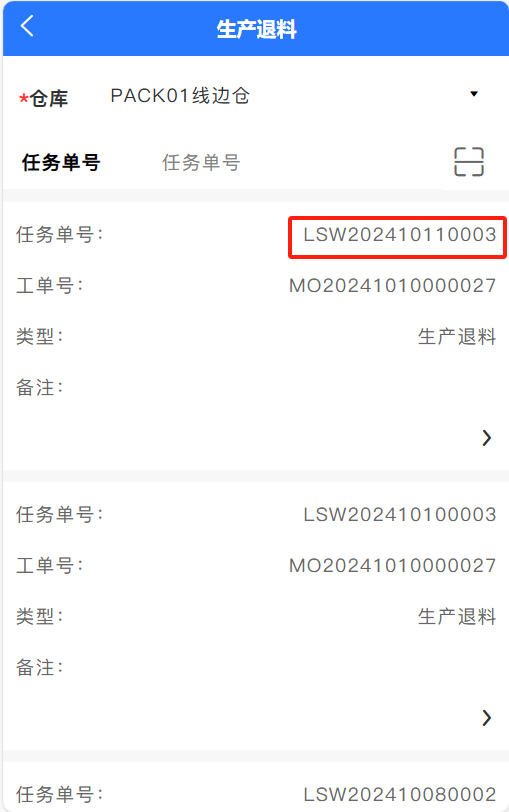 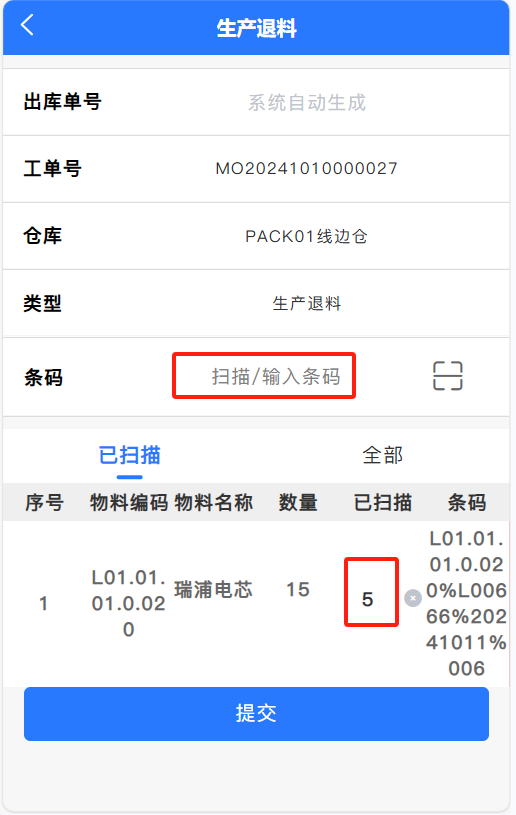 收货入库-车间接收(接收至待检区)
2.车间接收
3.车间接收
1.收货入库-车间接收
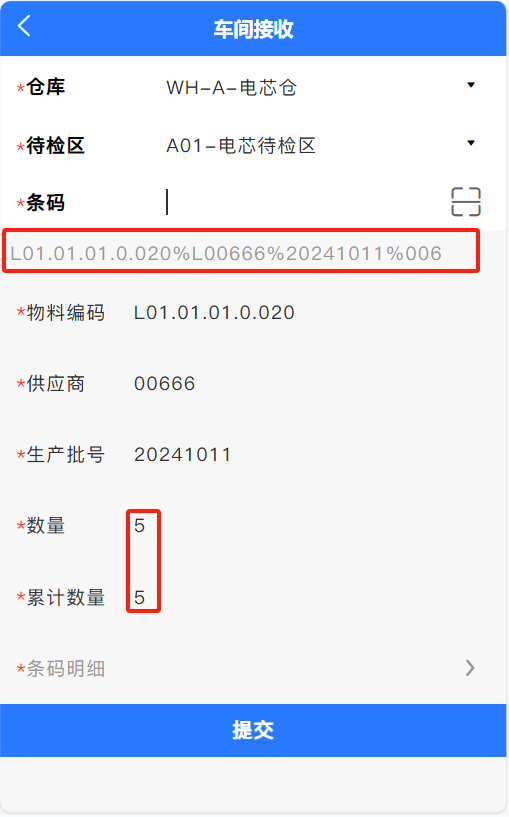 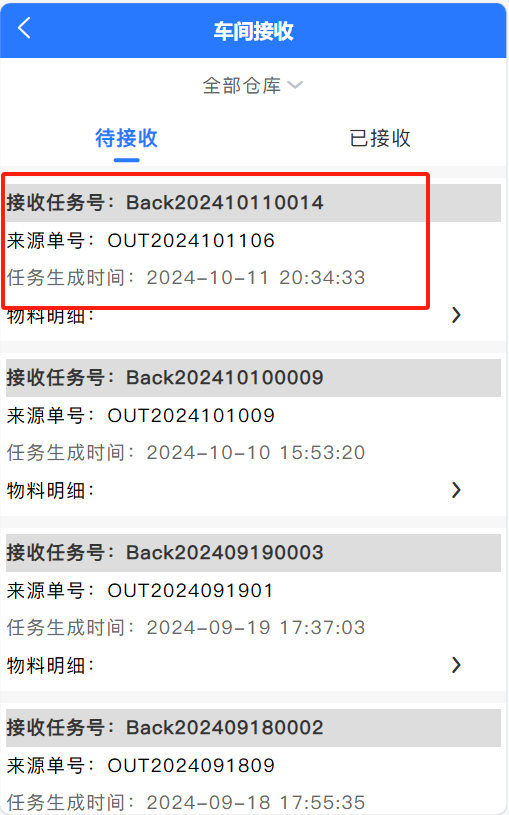 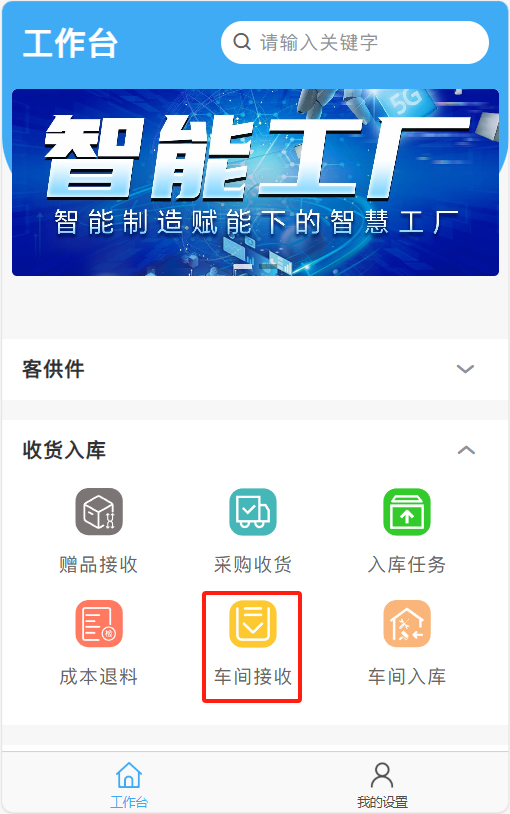 收货入库-车间入库（接收至存储区）
1.收货入库-车间入库
2.车间入库()
3.车间入库()
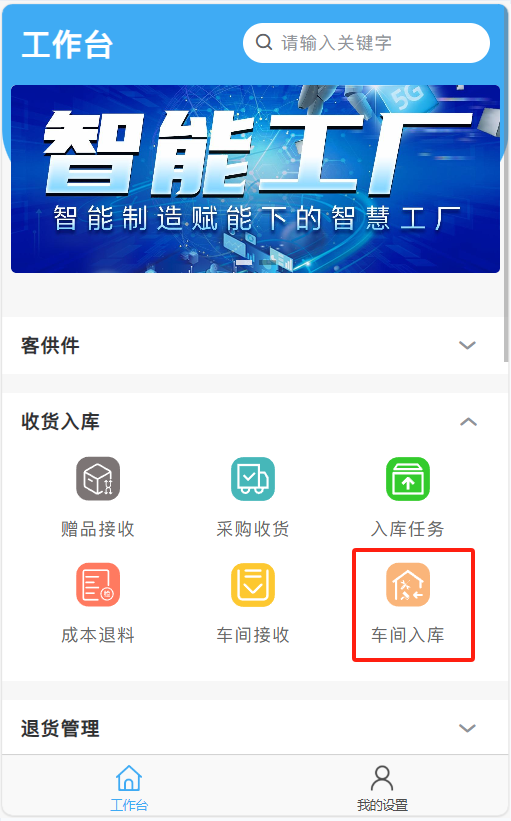 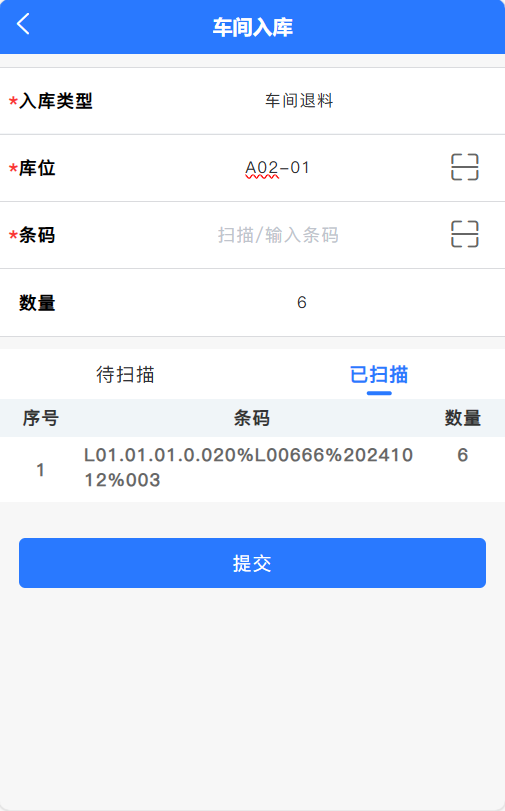 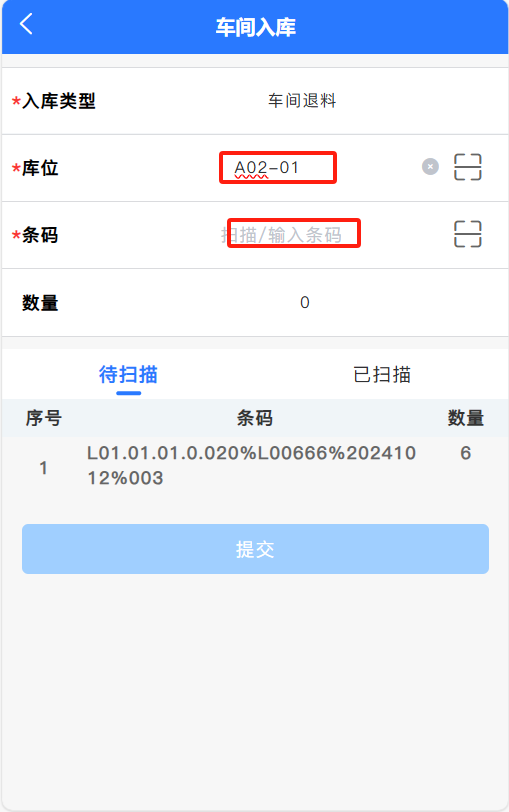 生产退料-原材料库存
1.接收至待检区
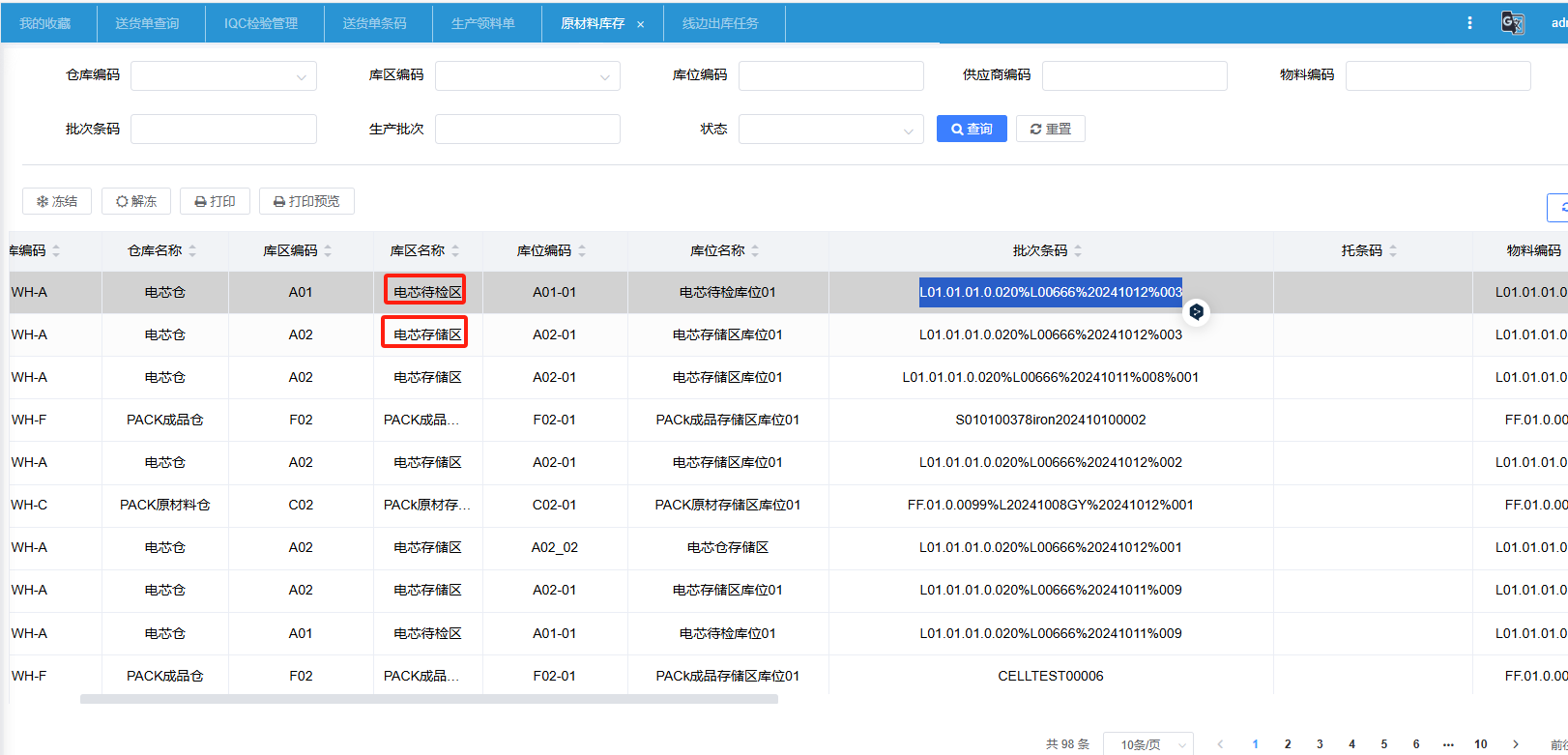 2.接收到存储区与合并数量
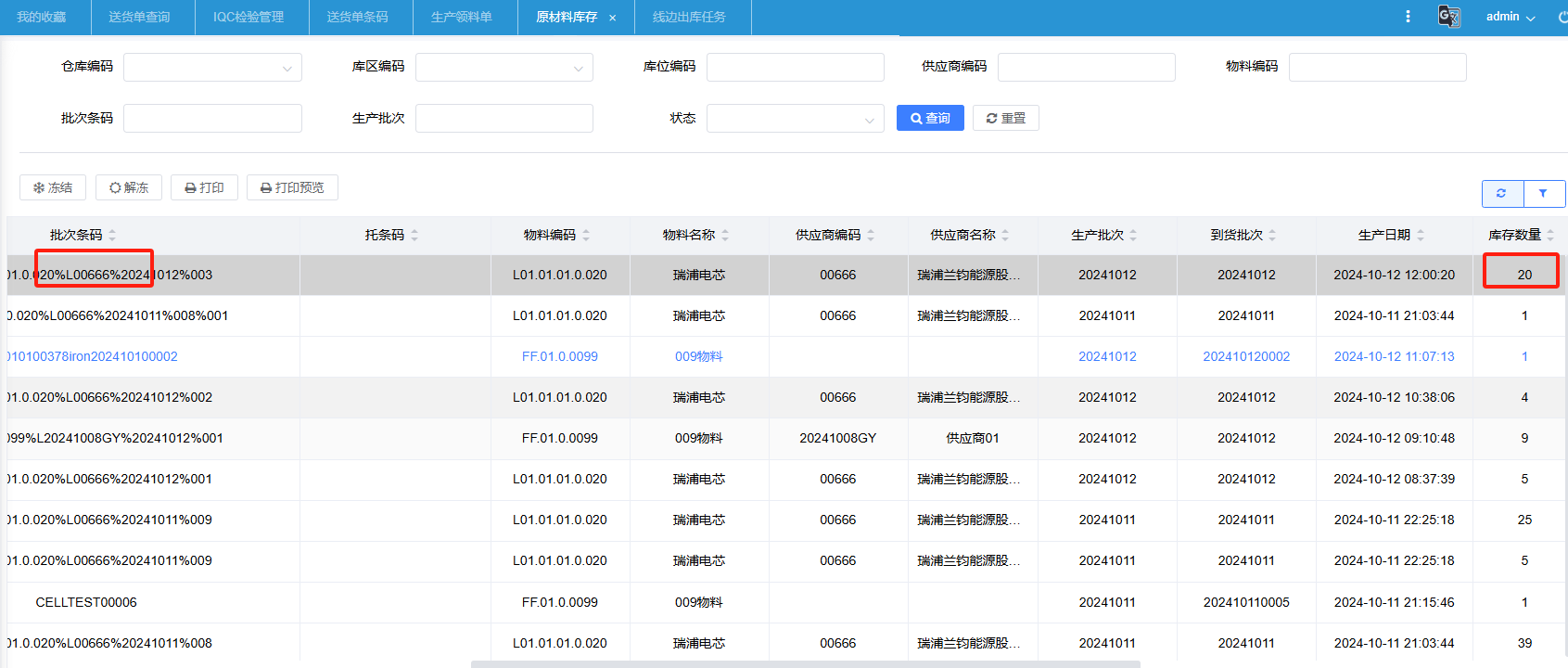 成品管理-成品入库 CELLTEST00006
1.成品管理
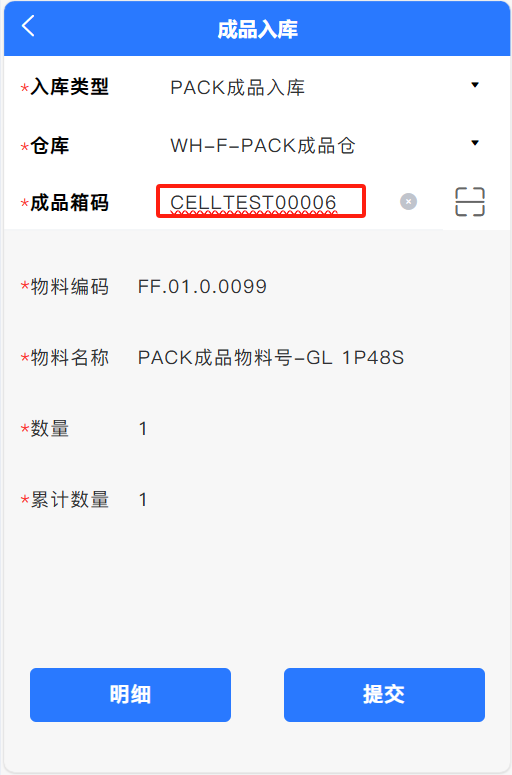 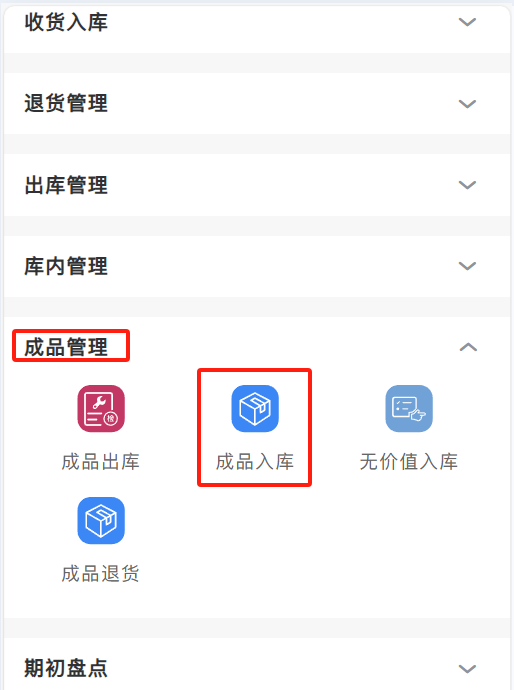 3.成品入库记录
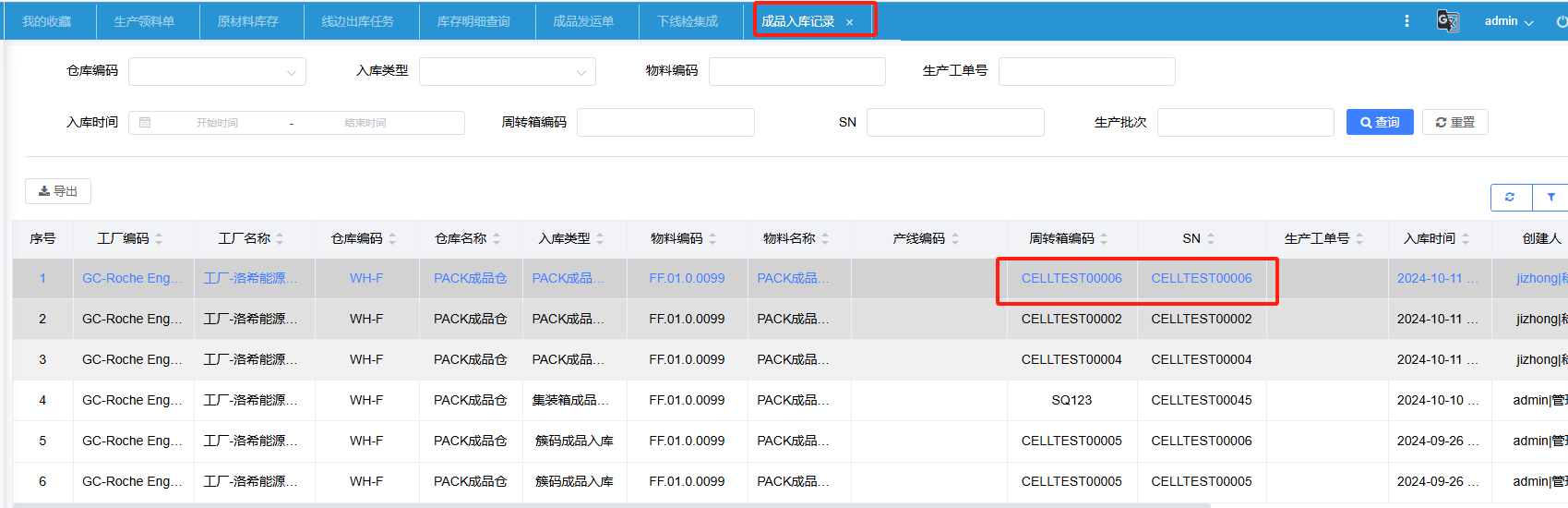 成品发运单（成品出）
1.成品发运单
2.成品发运单-新增
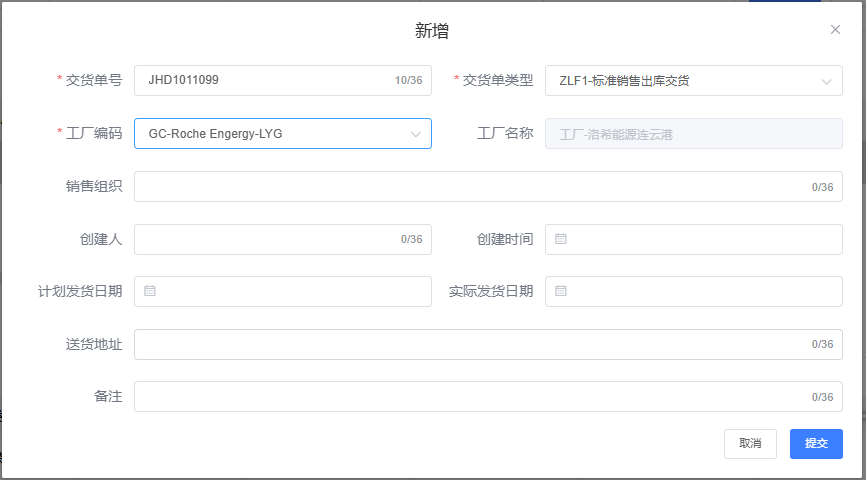 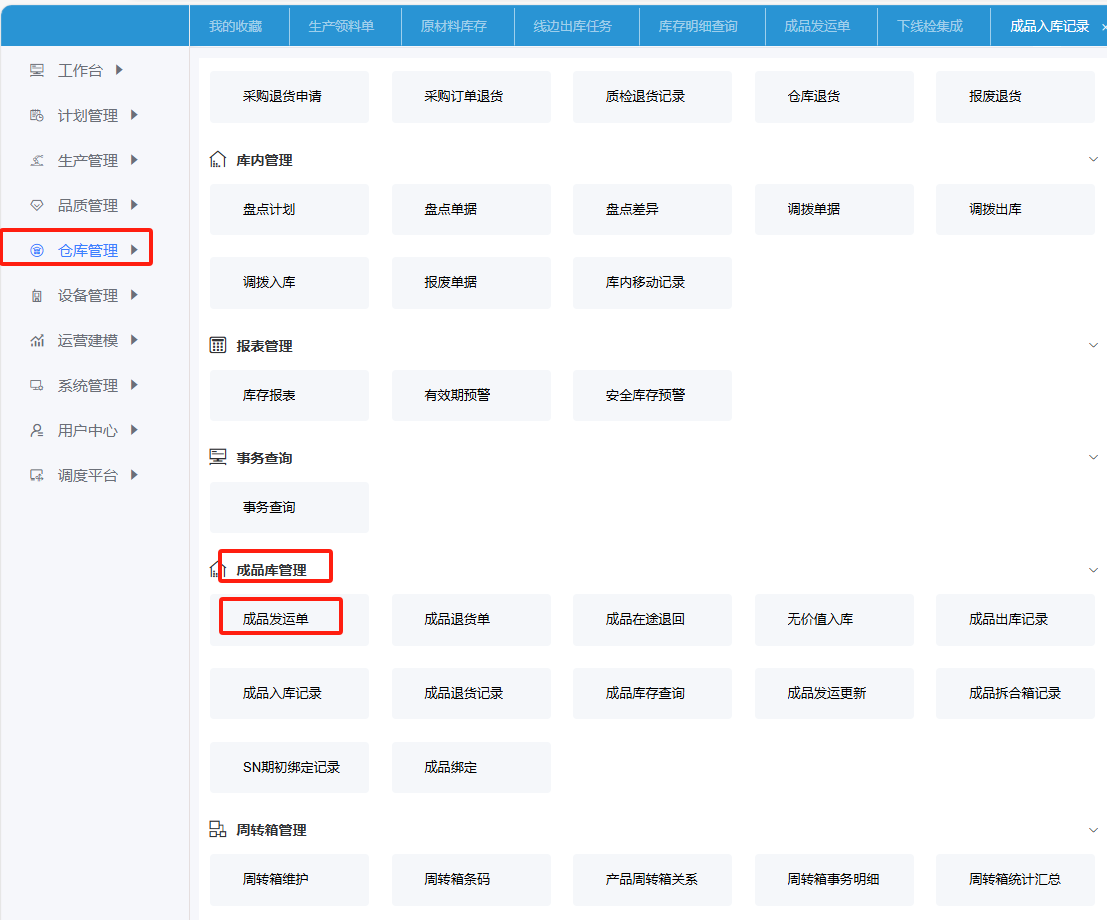 3.交货单明细-新增
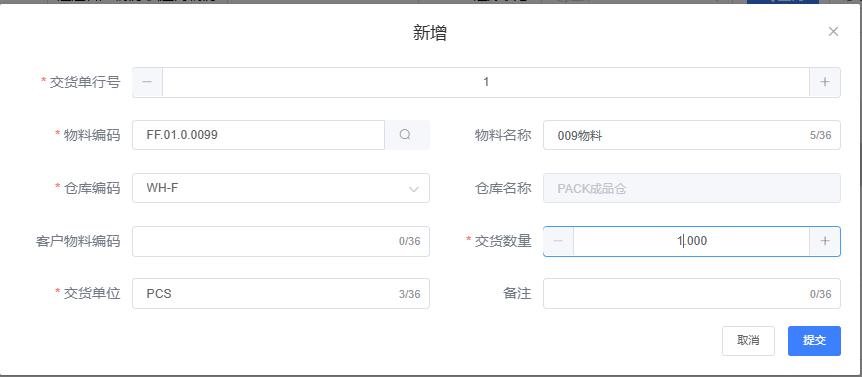 成品发运单
1.生产出库任务（交货单号： JHD1011099 ）
2.成品出库-（JHD1011099 ）
3.成品出库-（JHD1011099 ）
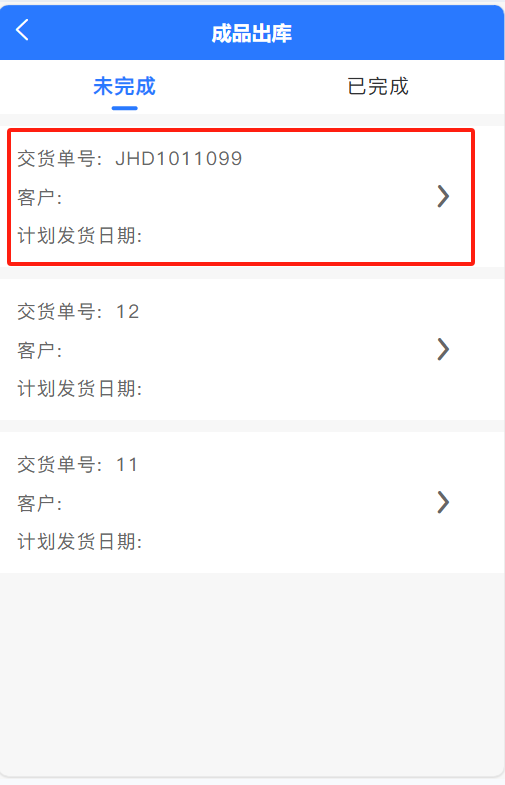 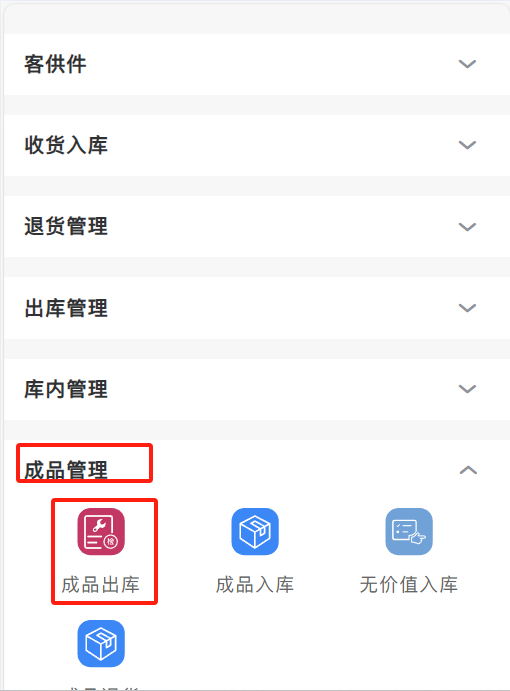 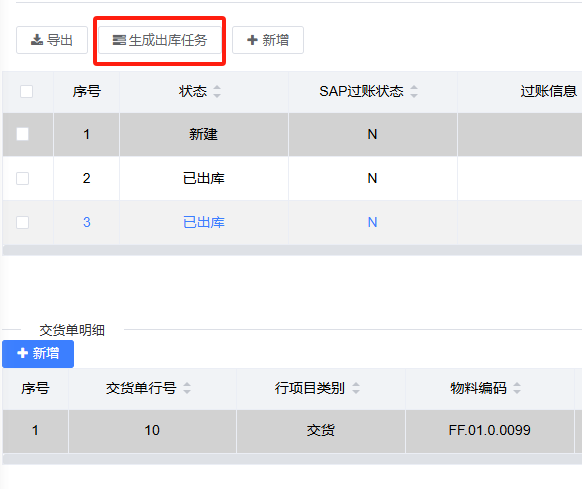 成品出库
1.成品出库-（JHD1011099 ）
2.成品出库-（标签： CELLTEST00006 ）
3.确认出库-（标签： CELLTEST00006 ）
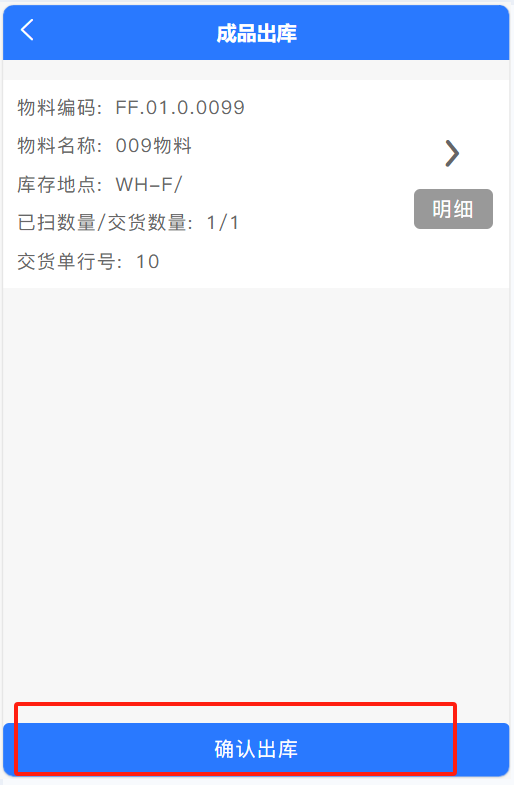 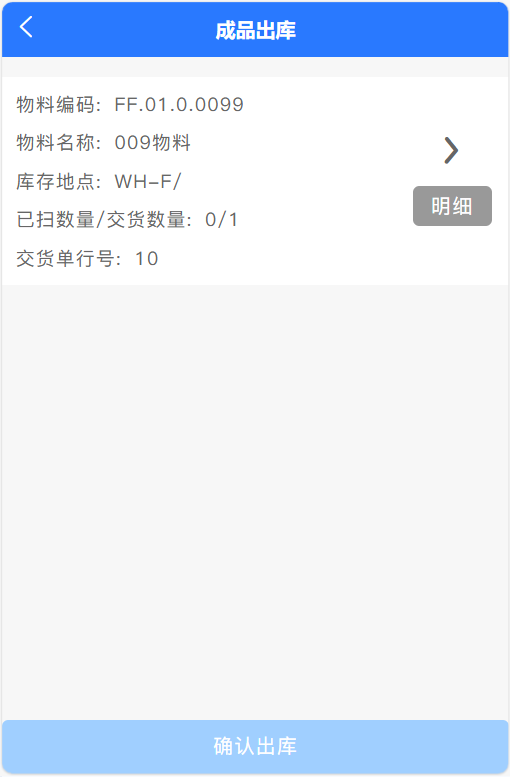 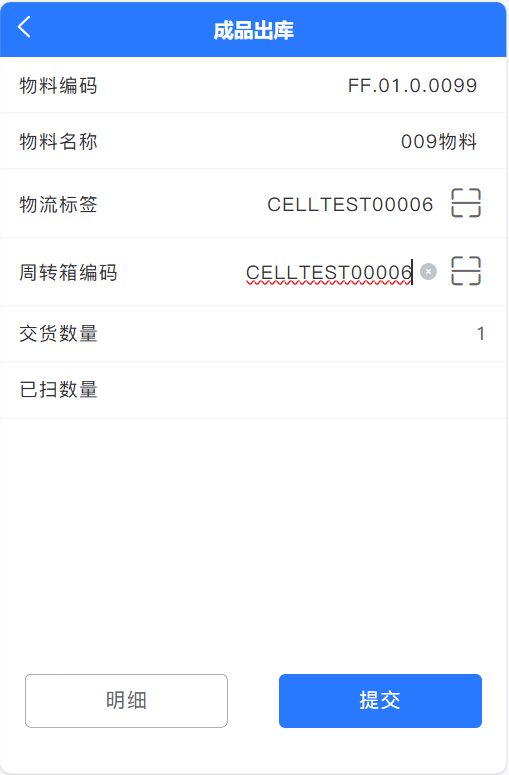 成品退货
1.仓库管理-成品退货单）
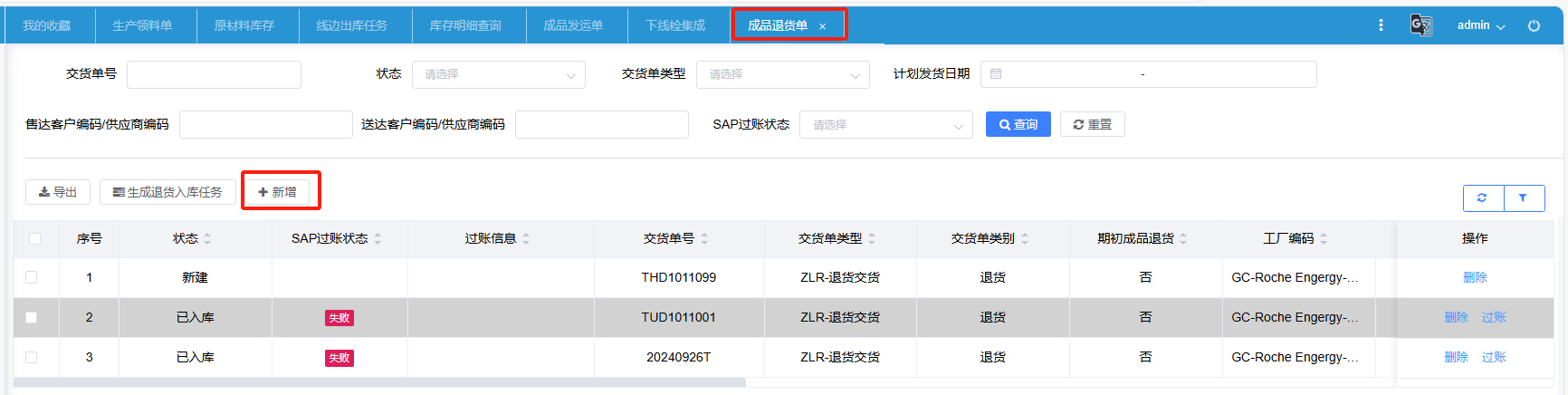 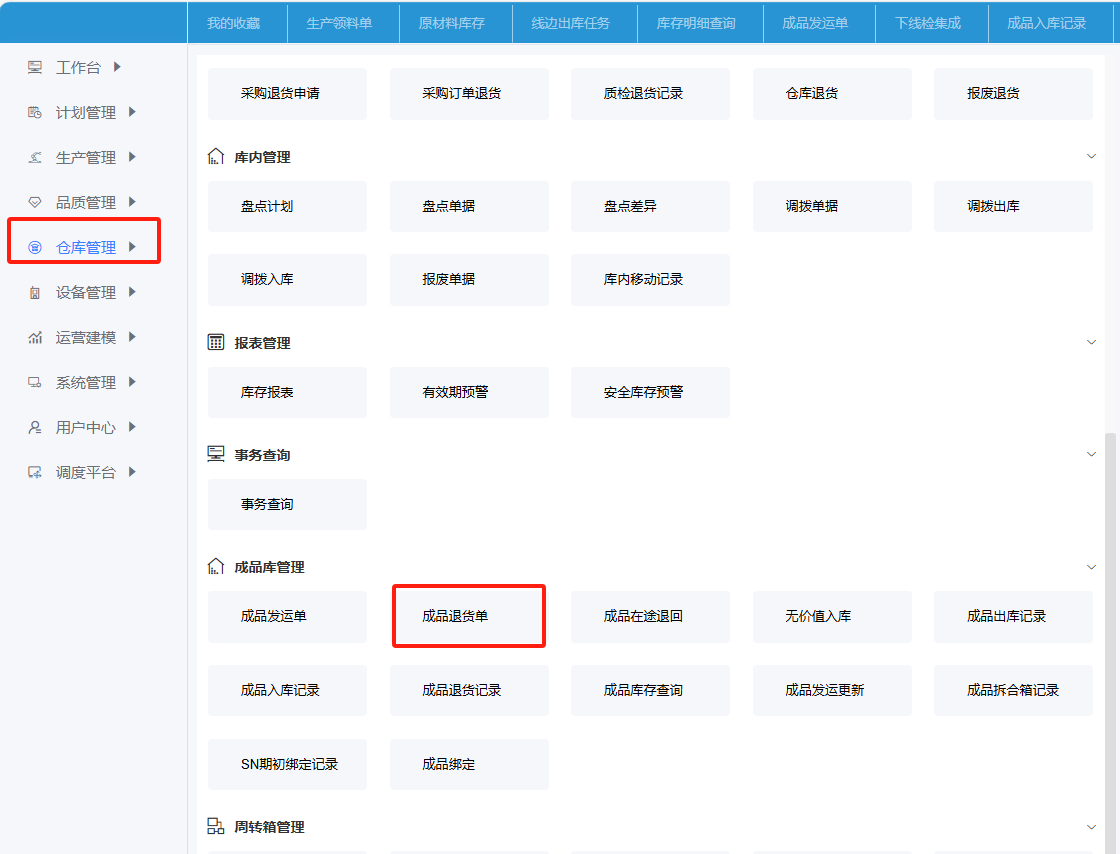 3.退货单新增
4.退货单明细新增-生成退货任务
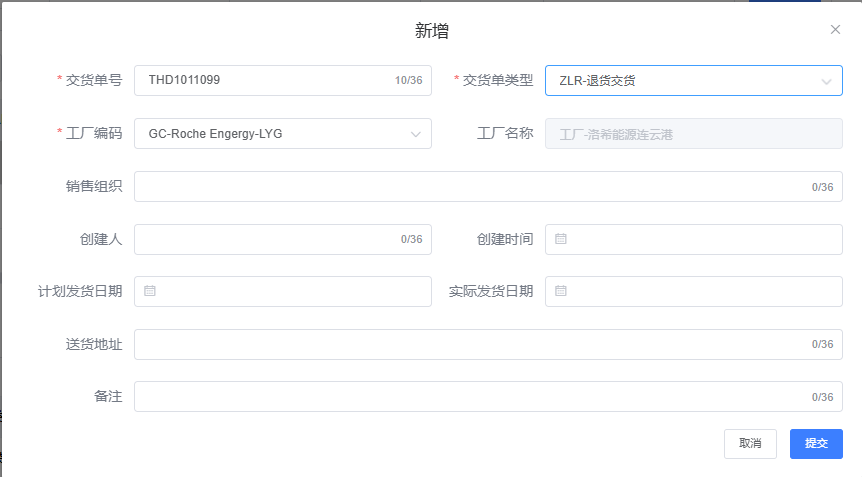 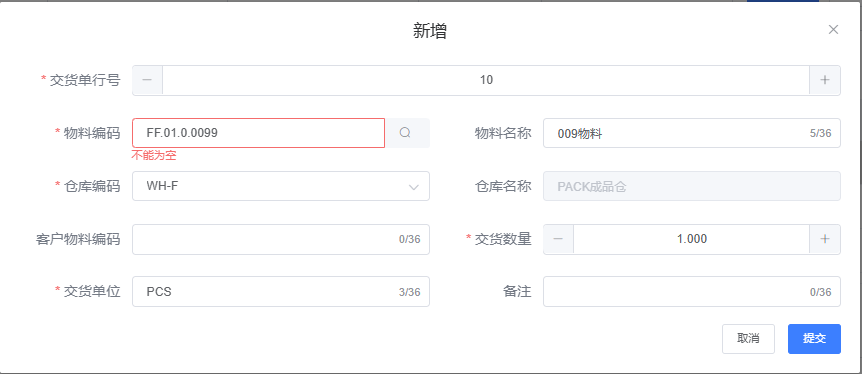 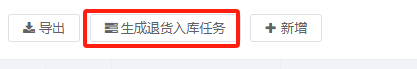 成品退货
2.成品退货-（标签： CELLTEST00006 ）
1.成品管理-成品退货
3.成品退货-（标签： CELLTEST00006 ）
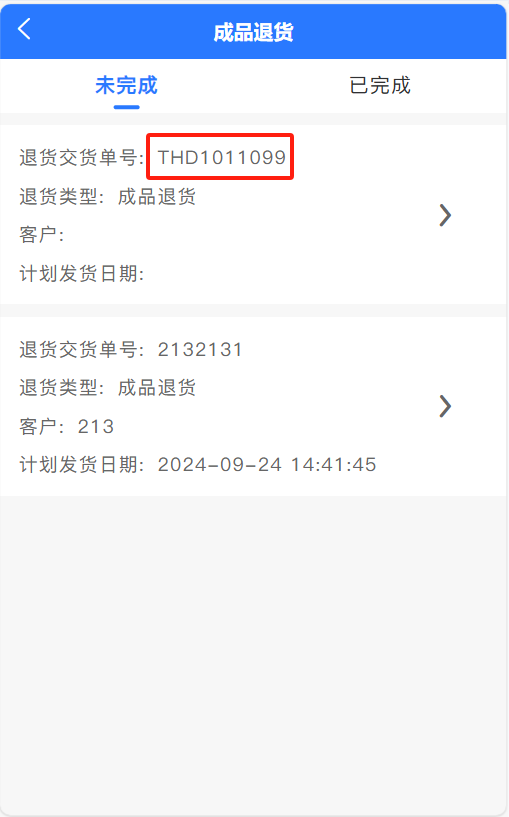 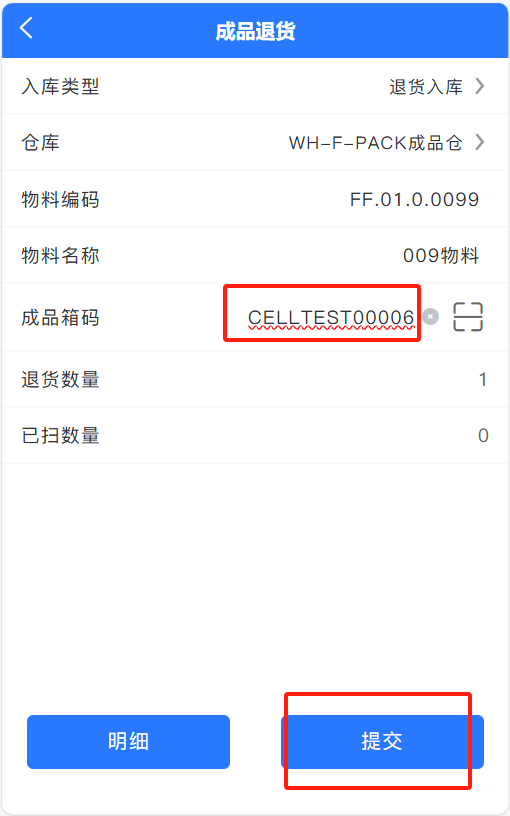 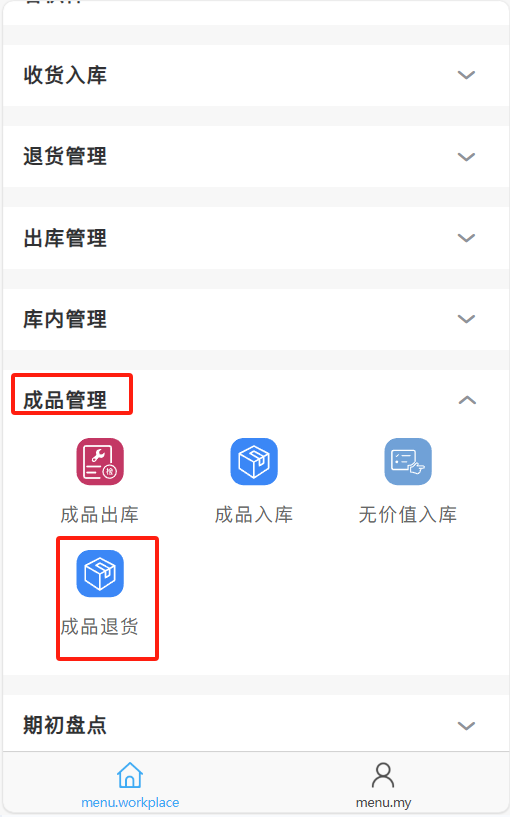 仓库管理-库内管理-盘点计划
1.仓库管理-盘点计划
2.盘点计划-新增
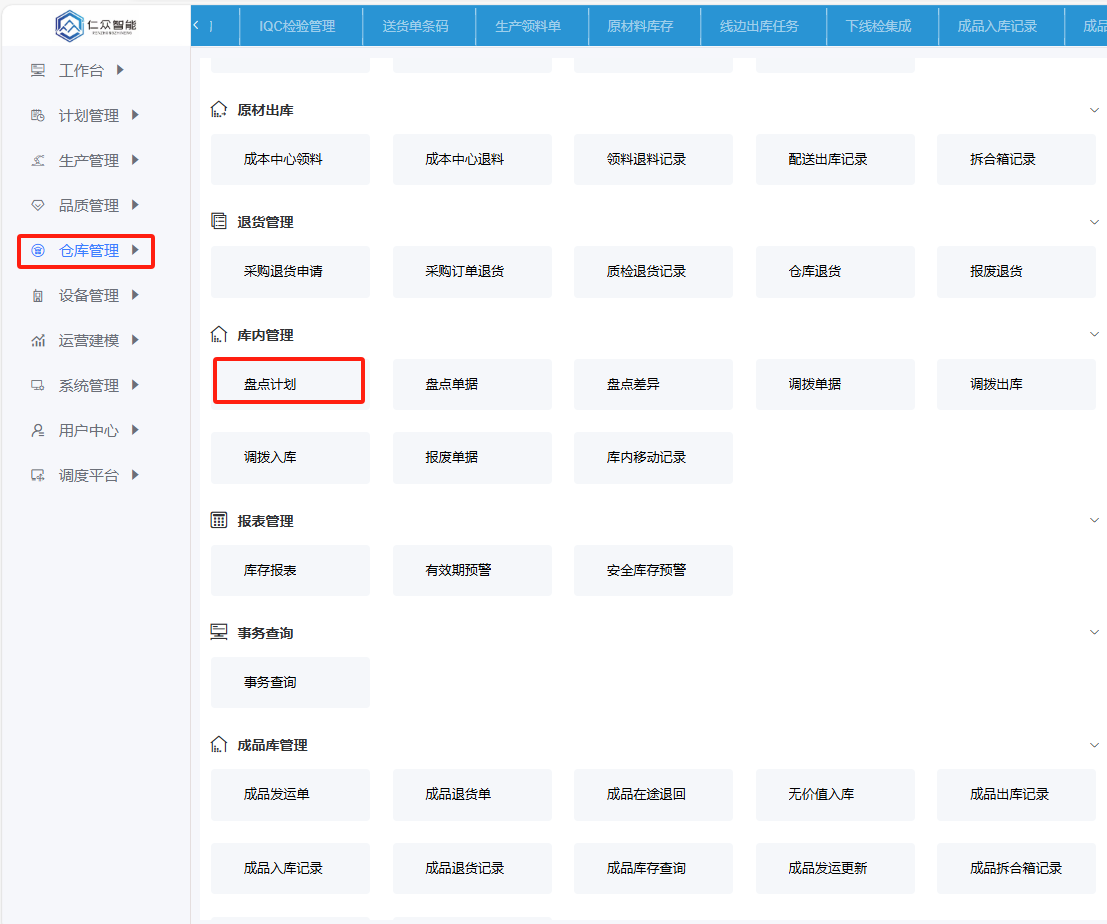 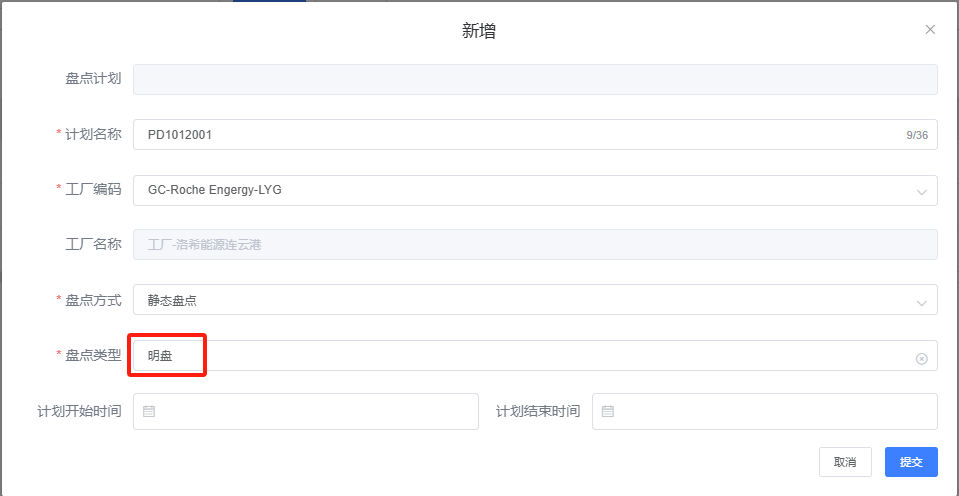 3. 新增盘点库区-盘点物料 – 发布
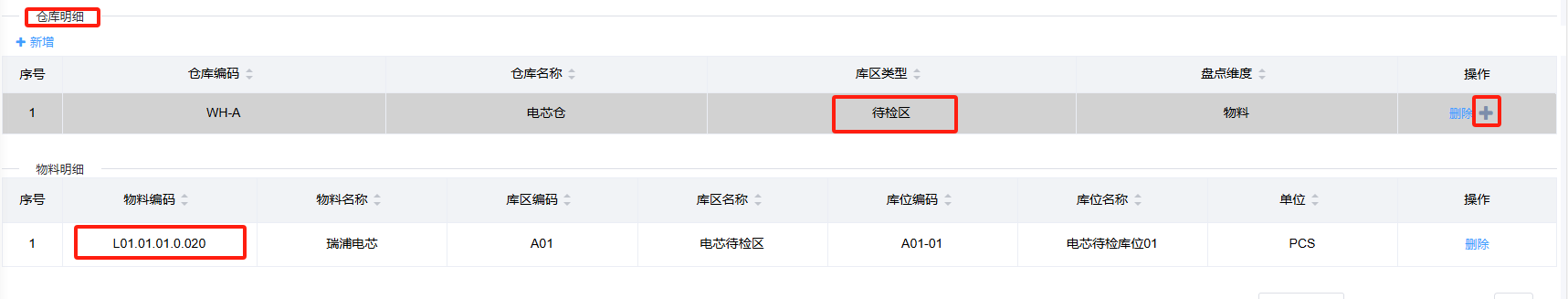 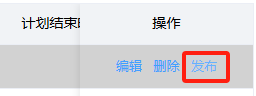 盘点单据
1.仓库管理-盘点计划
2.盘点计划-新增
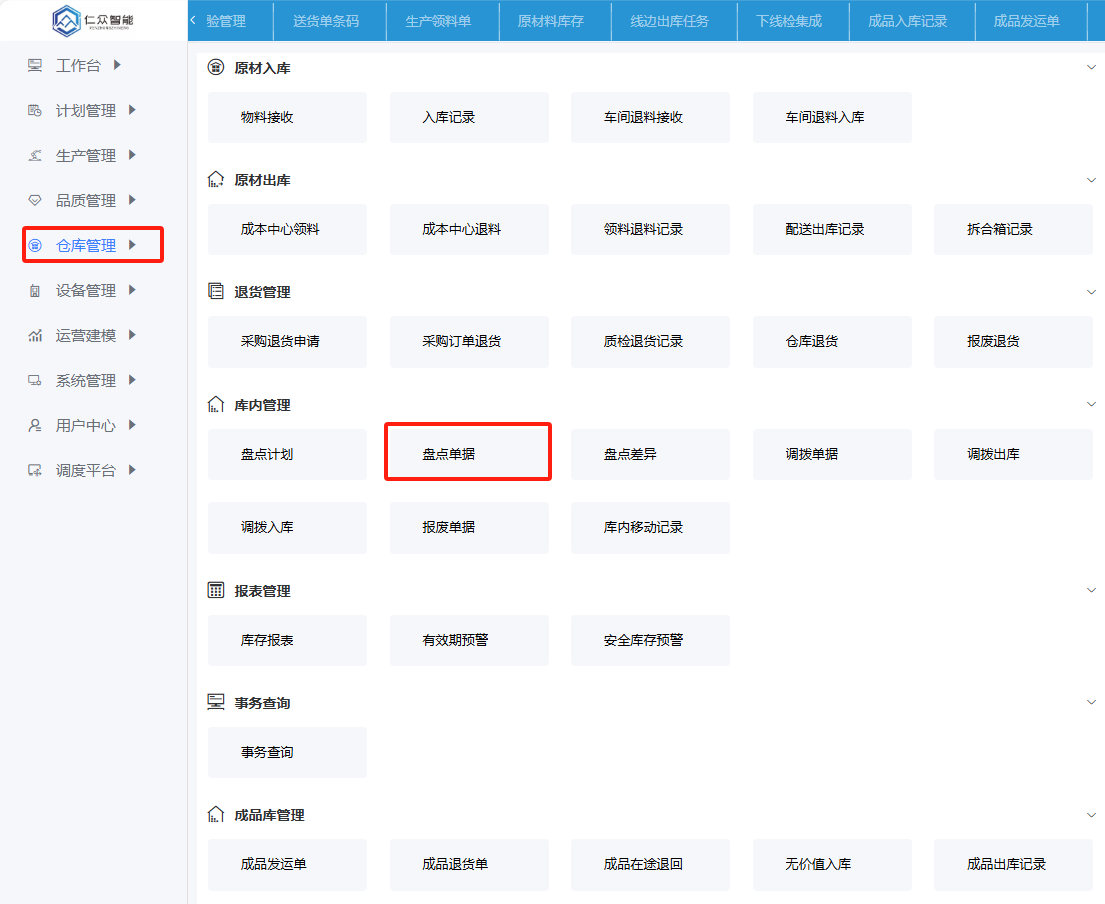 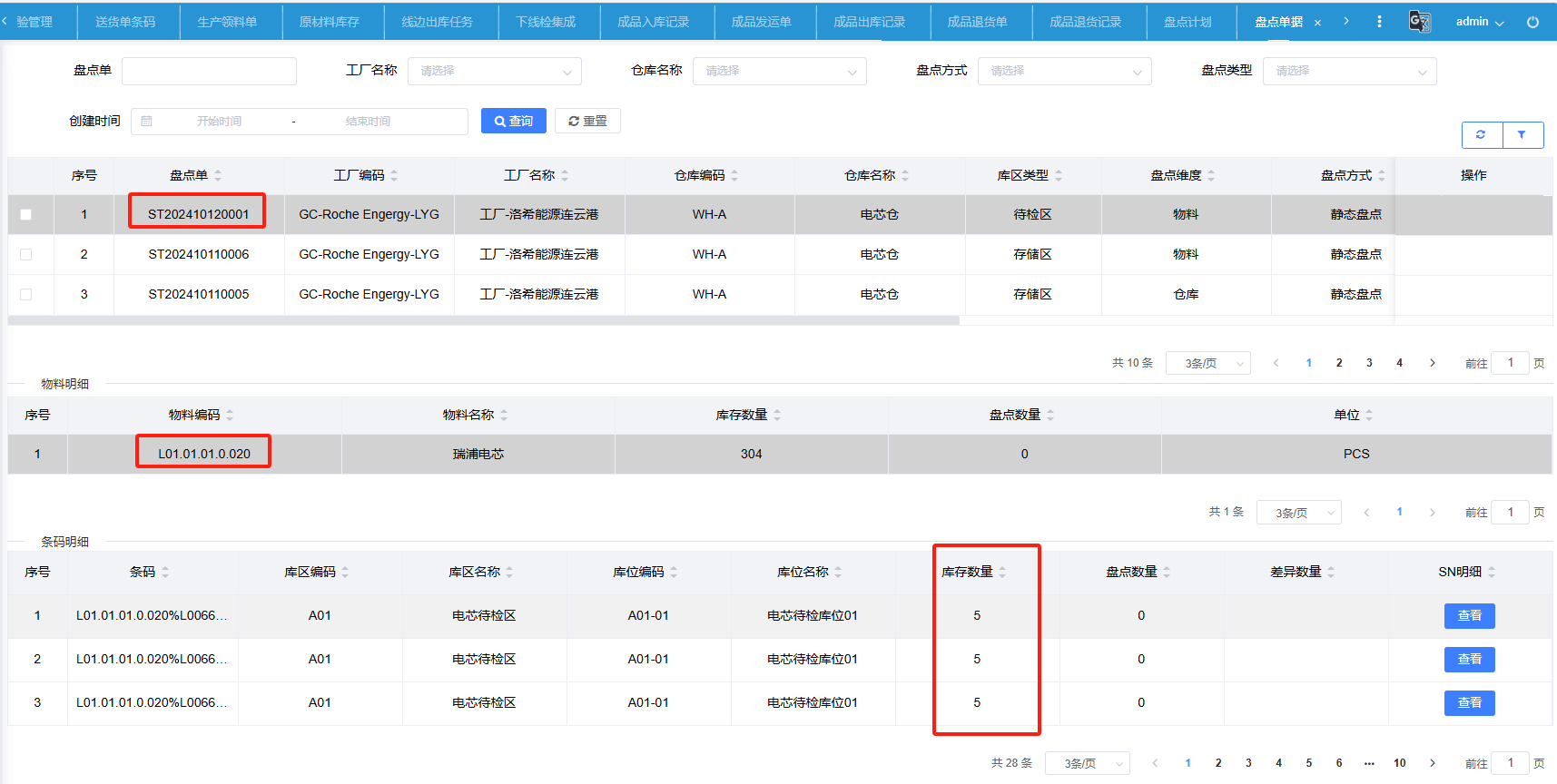 盘点单据
1.盘点单据-物料明细-盘点项
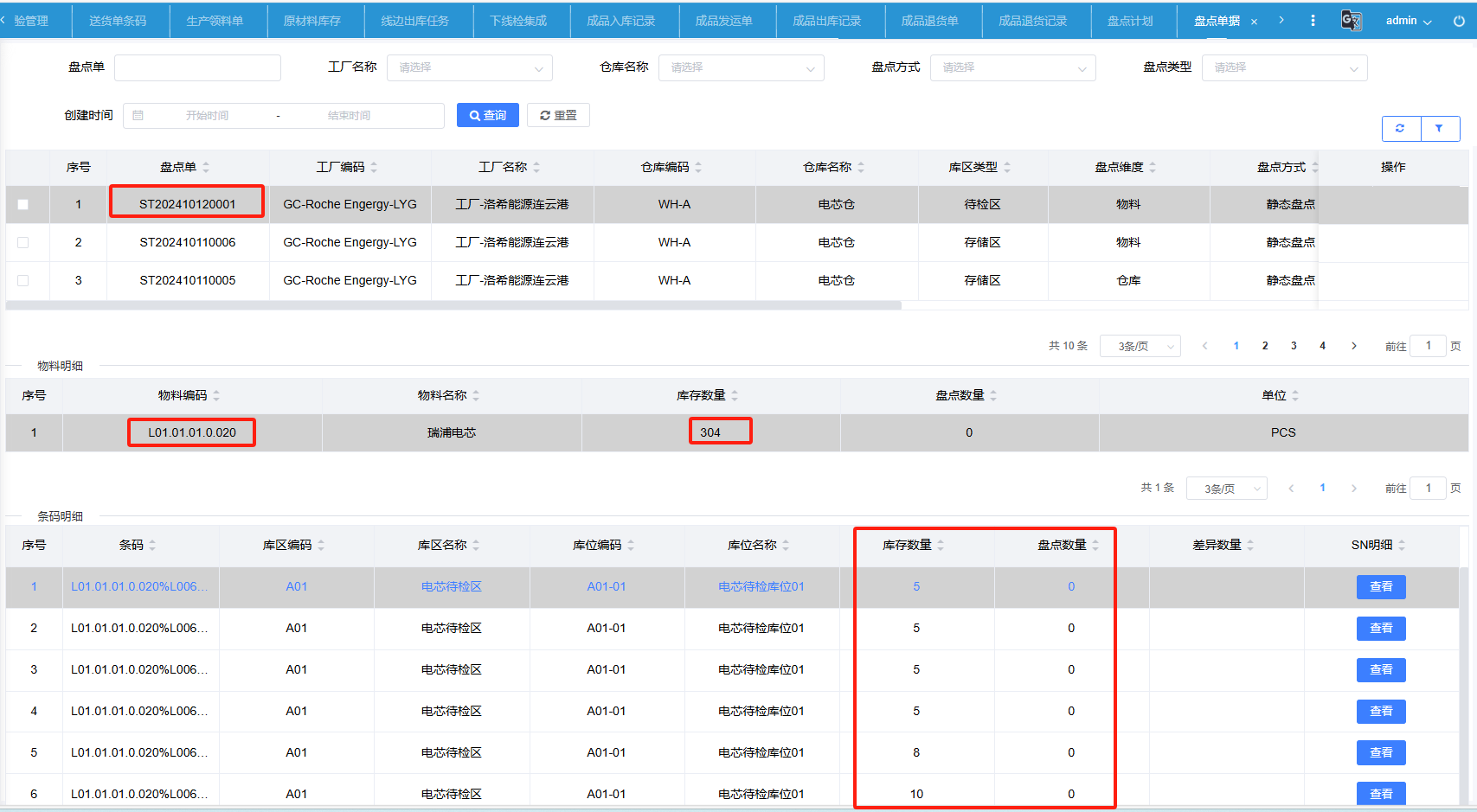 库内管理-盘点
2.盘点执行
3.盘点明细 查看已盘点数量
1.库内管理-盘点
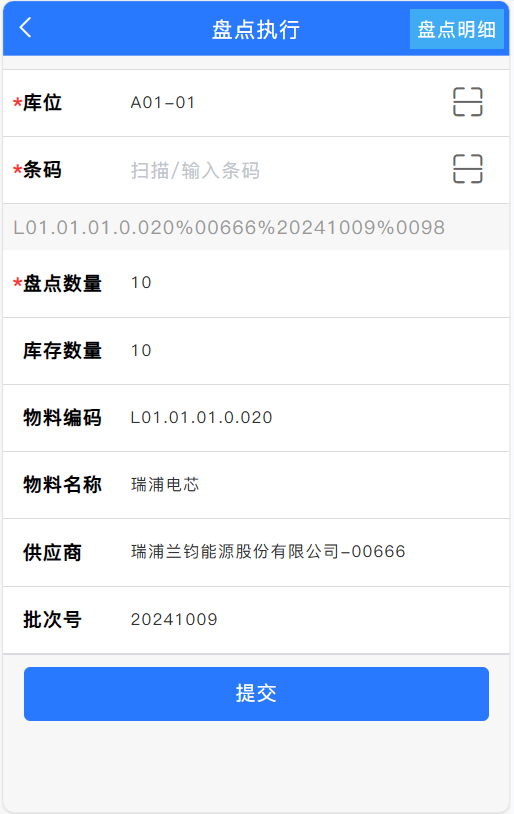 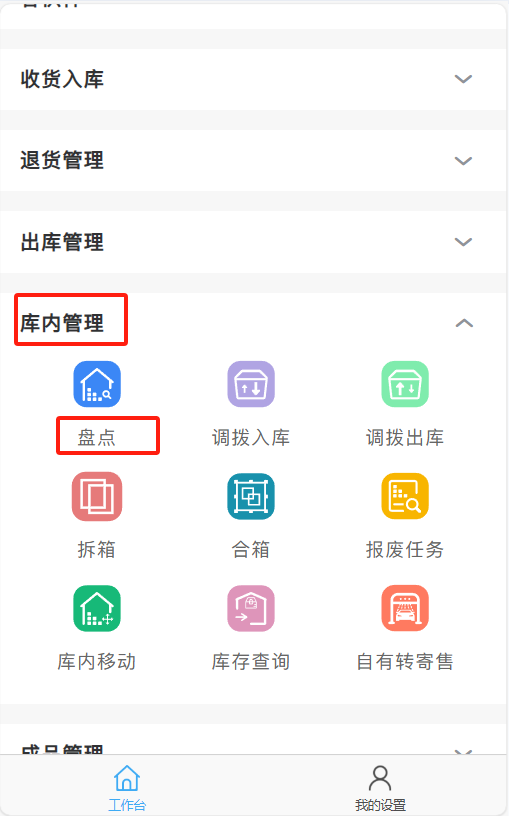 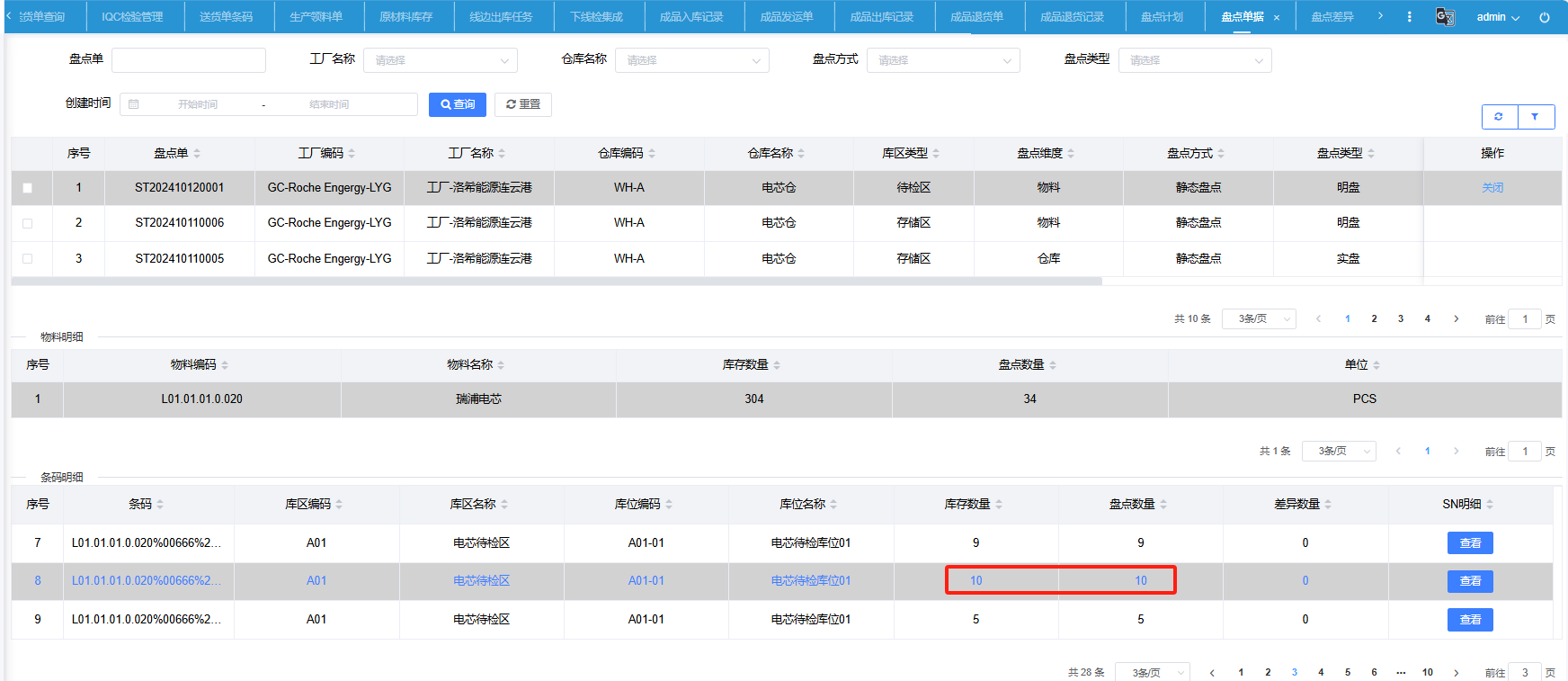 4.盘点单据 – 关闭
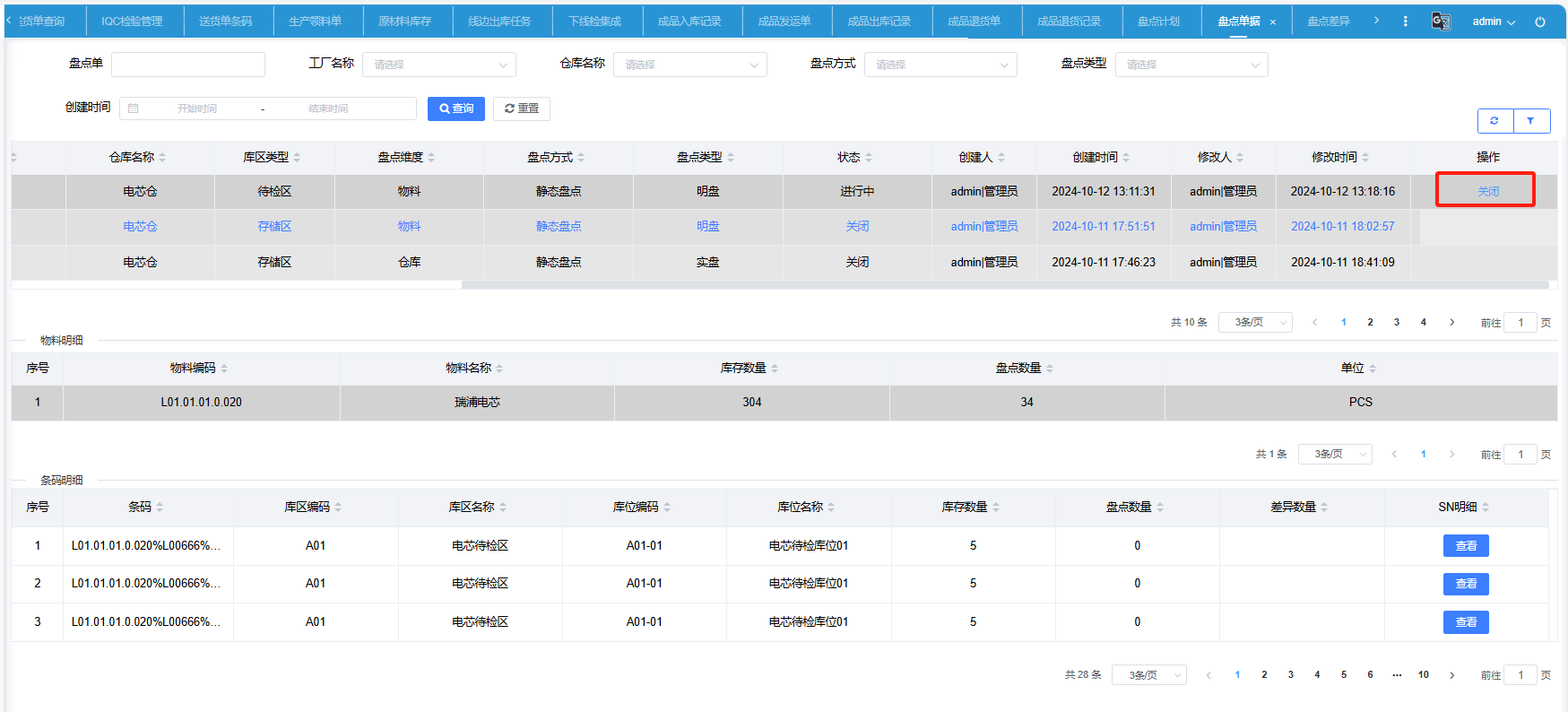 盘点差异
1.盘点差异 – 编辑
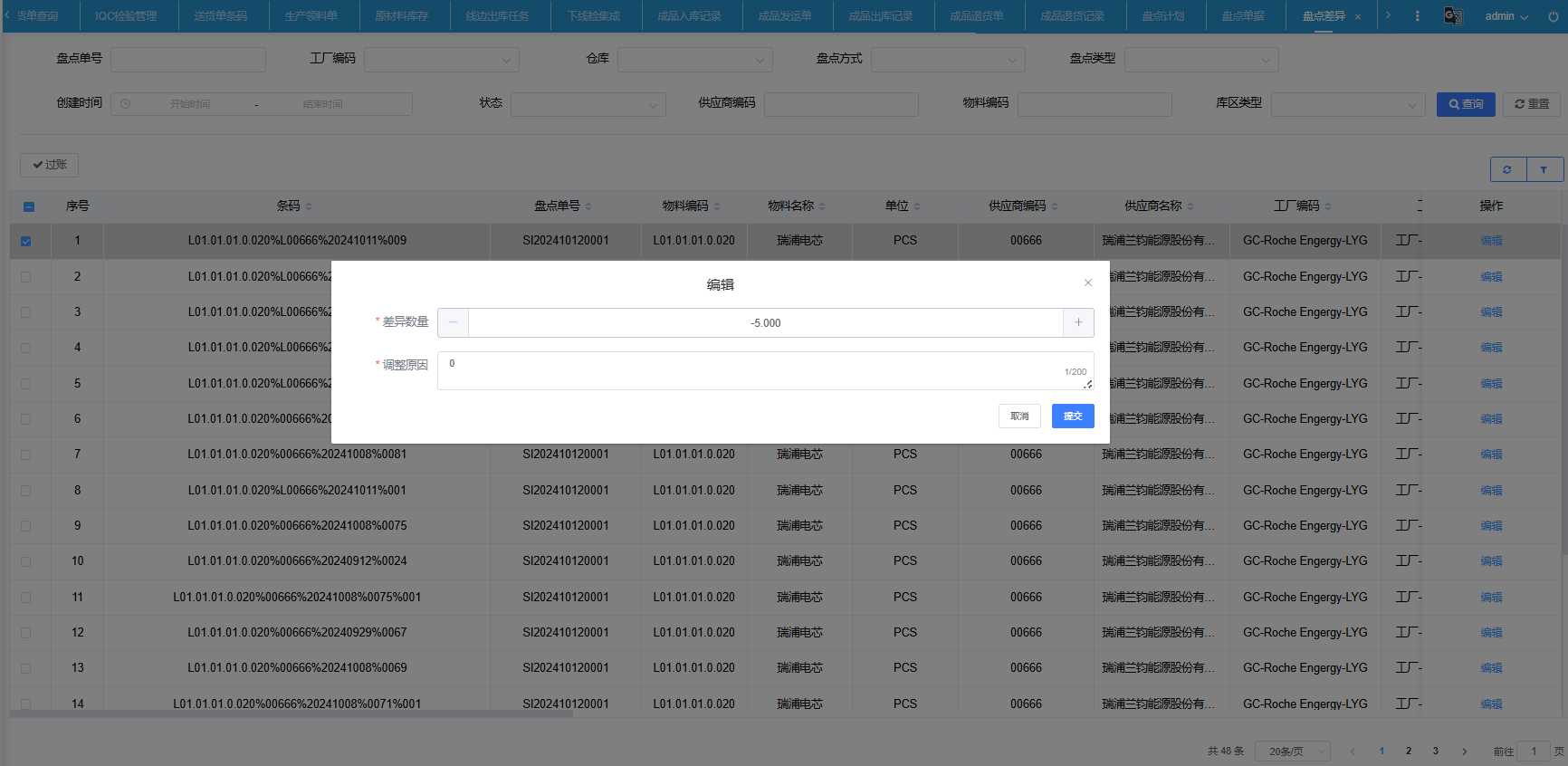 2.盘点差异-过账
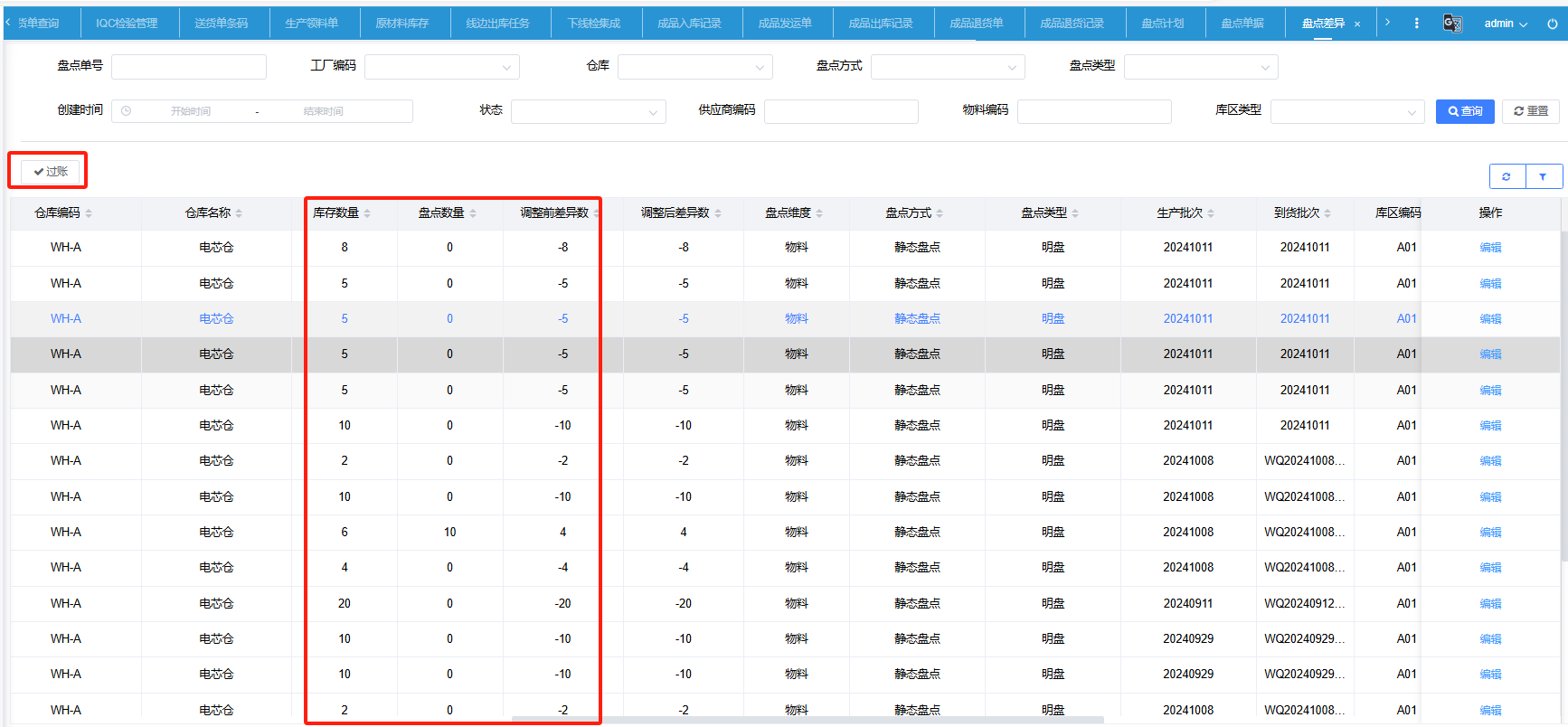